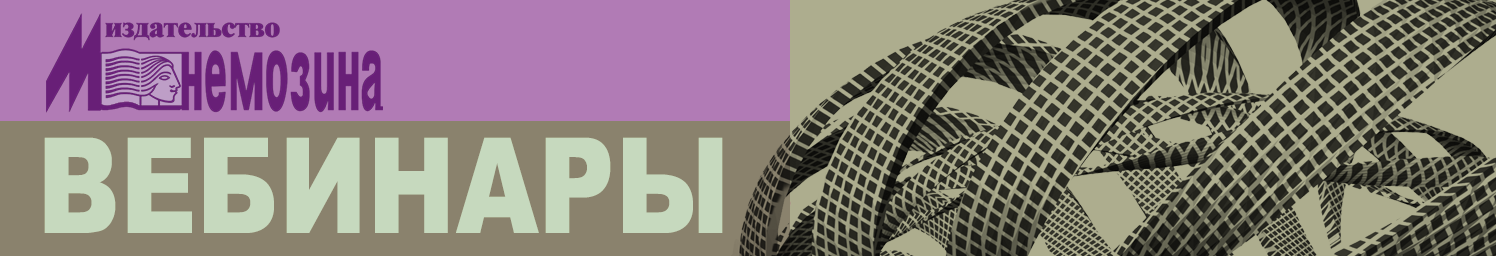 КРИВЫЕ, как траектории движения точек8 классПрезентация к § 56 учебника «Геометрия. 7-9 классы» И.М. Смирновой и В.А. Смирнова
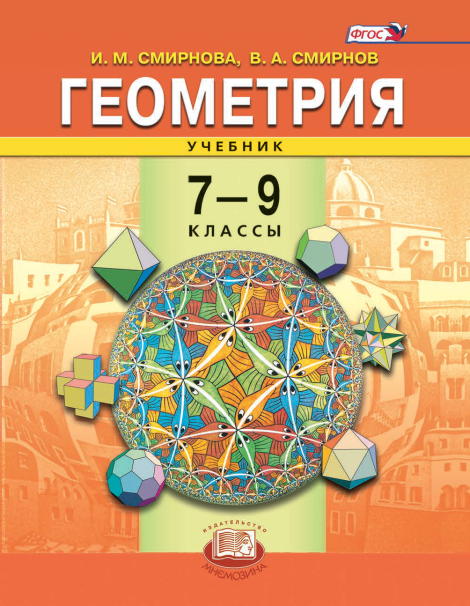 ВЕДУЩИЙ: Смирнов Владимир Алексеевич, профессор, доктор физико-математических наук, заведующий кафедрой элементарной математики МПГУ, автор учебников по  геометрии для 5-6 7-9 и 10-11 классов
	E-mail: v-a-smirnov@mail.ru			Сайт: vasmirnov.ru
Авторский сайт: vasmirnov.ru
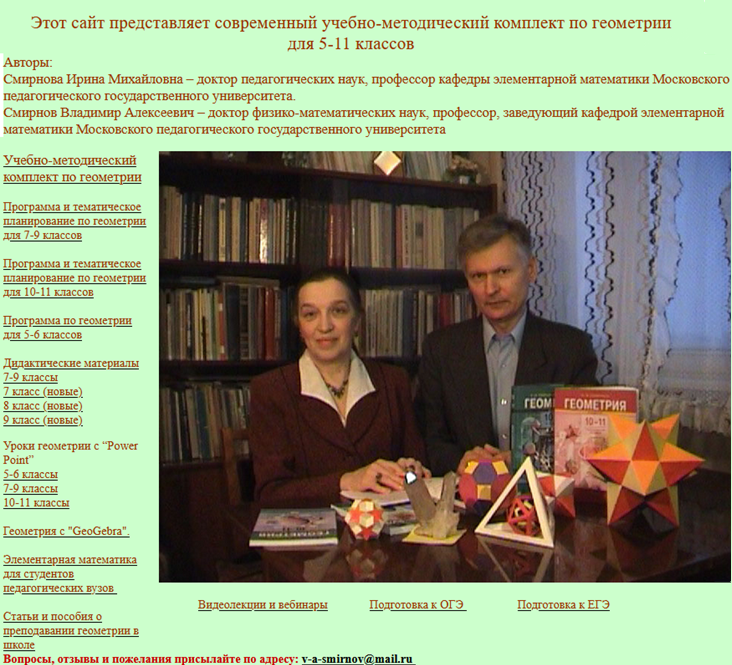 [Speaker Notes: В режиме слайдов ответы появляются после кликанья мышкой]
Литература
1. Берман Г.Н. Циклоида. – М.: Наука, 1980.
2. Веров С. Касательные к рулеттам. – Квант, 1975, № 5, с. 22–30.
3. Веров С. Тайны циклоиды. – Квант, 1975, № 8, с. 19–27.
4. Веров С. Брахистохрона, или Еще одна тайна циклоиды. – Квант, 1975, № 12, с. 29–35.
5. Сайт «Математические этюды»: www.etudes.ru
[Speaker Notes: В режиме слайдов ответ появляется после нажатия левой клавиши мышки]
Циклоида
Одним из древнейших способов образования кривых является кинематический способ, при котором кривая получается как траектория движения точки. 
	Кривая, которую описывает точка, закреплённая на окружности, катящейся по прямой, называется циклоидой, что в переводе с греческого языка означает кругообразная.
	Циклоиду, например, описывает точка, закреплённая на ободе колеса велосипеда, катящегося по ровной дороге.
[Speaker Notes: В режиме слайдов ответ появляется после нажатия левой клавиши мышки]
Первым, кто  стал  изучать  циклоиду, был Галилео Галилей (1564–1642). Он же придумал и её название.
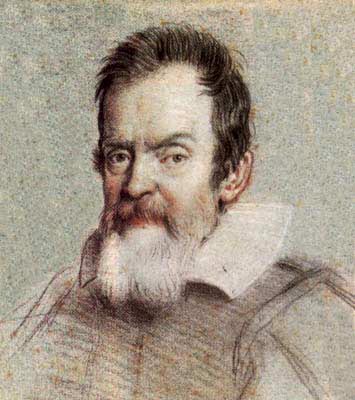 [Speaker Notes: В режиме слайдов ответ появляется после нажатия левой клавиши мышки]
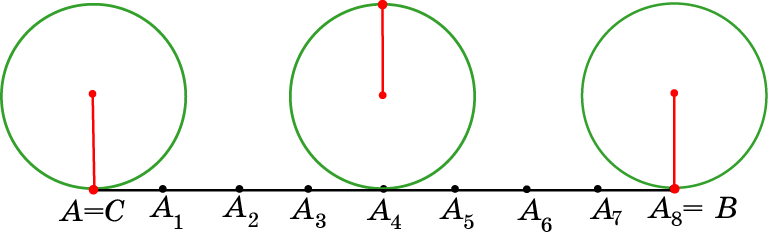 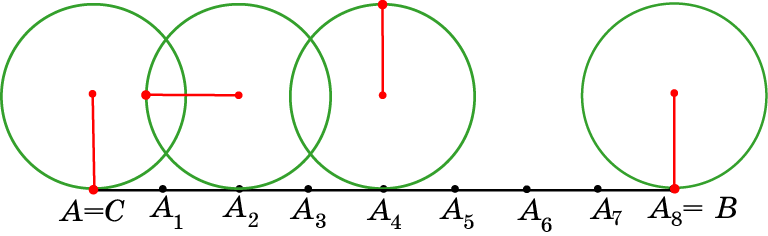 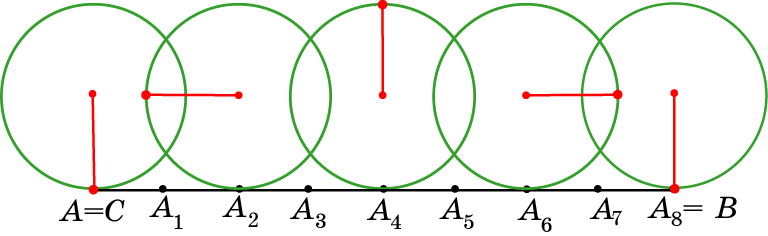 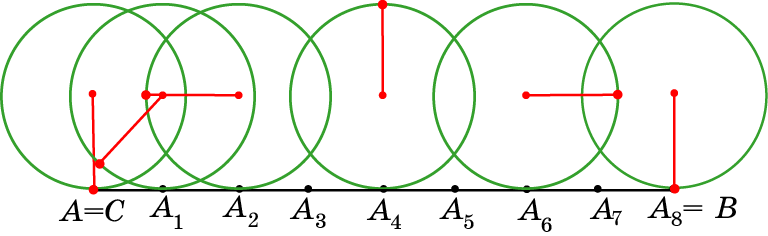 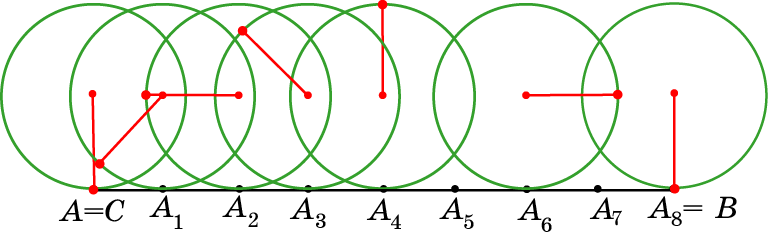 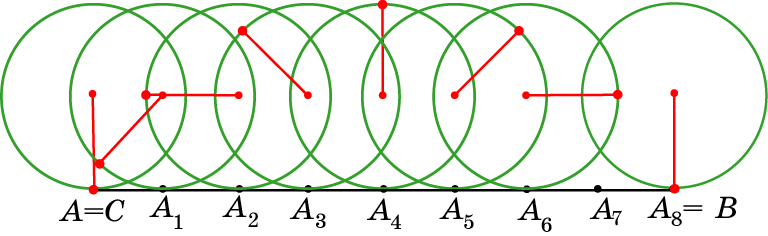 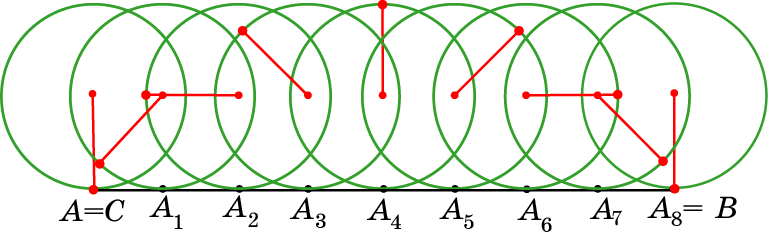 Ответ: а) север;
б) запад;
в) восток;
г) юго-запад;
д) северо-запад;
е) северо-восток;
ж) юго-восток.
Построение циклоиды
Окружность прокатилась по отрезку AB, сделав полный оборот. Точки, A1, …, A8 делят отрезок AB на 8 равных частей. Где будет находится отмеченная точка A, когда окружность, катящаяся по прямой, достигнет точки: а) A4; б) A2;  в) A6; г) A1; д) A3; е) A5; ж) A7? (Для указания положения точки используйте направления: восток, запад, север, юг и т.д.)
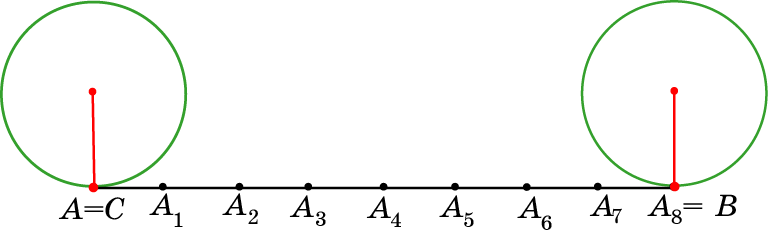 [Speaker Notes: В режиме слайдов ответ появляется после нажатия левой клавиши мышки]
Соединяя плавной кривой построенные точки, получим циклоиду.
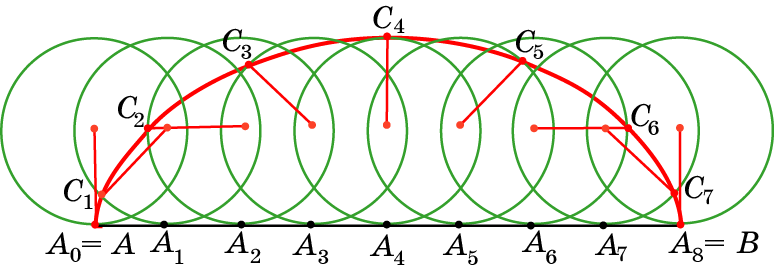 [Speaker Notes: В режиме слайдов циклоиду можно посмотреть в движении]
Упражнение
На клетчатой бумаге отложите отрезок AB величиной 24 клетки. Нарисуйте окружность радиуса 4 клетки. Проведите построение циклоиды.
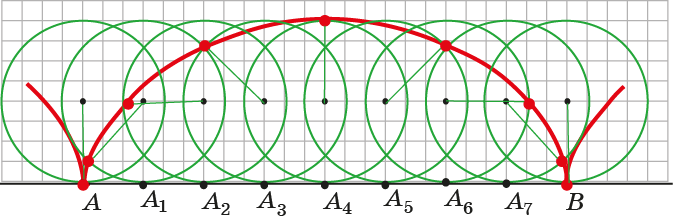 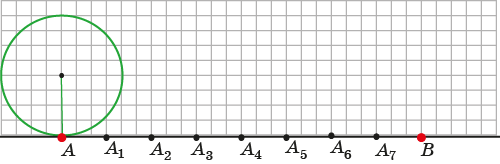 [Speaker Notes: В режиме слайдов циклоиду можно посмотреть в движении]
Сайт «Математические этюды»: www.etudes.ru
Куда полетит камень, оторвавшийся от колеса мотоцикла?
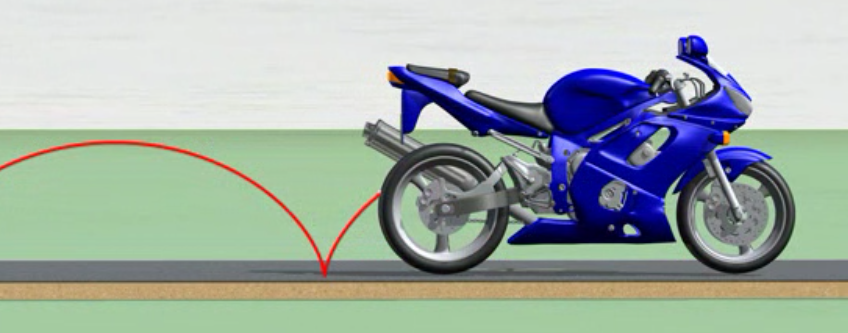 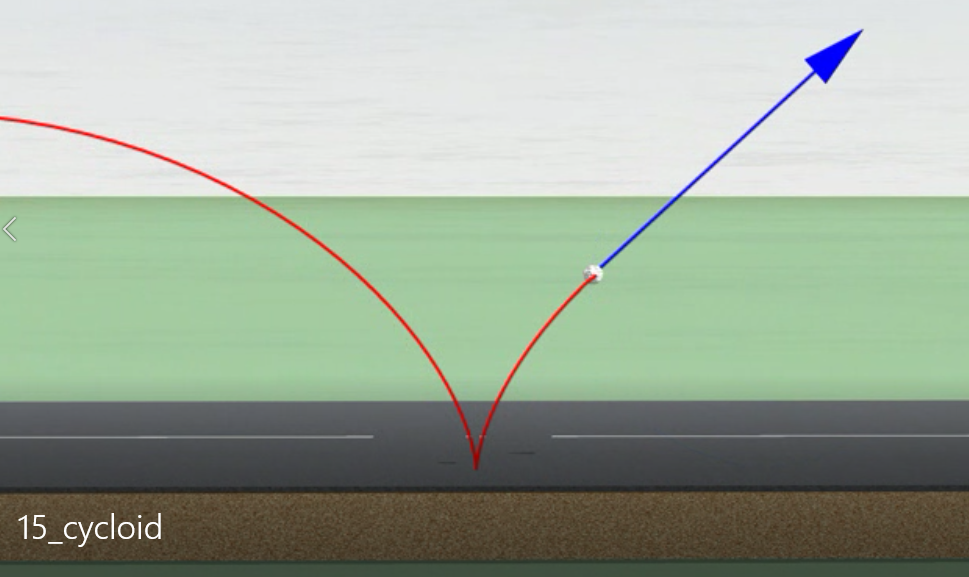 Свойство 1
Ледяная гора. В 1696 году И.Бернулли поставил задачу о нахождении кривой наискорейшего спуска, или, иначе говоря, задачу о том, какова должна быть форма ледяной горки, чтобы, скатываясь по ней, совершить путь из начальной точки А в конечную точку В за кратчайшее время. Искомую кривую назвали "брахистохроной", т. е. кривой кратчайшего времени.
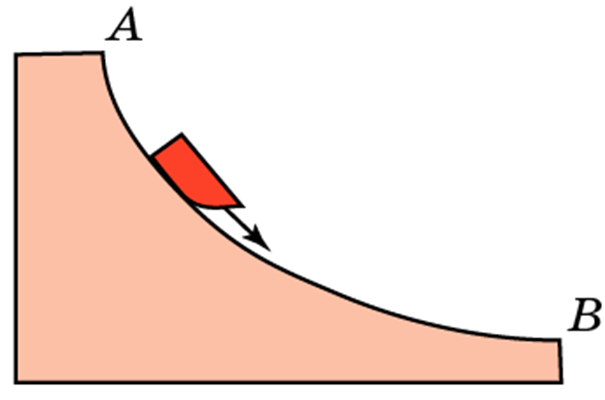 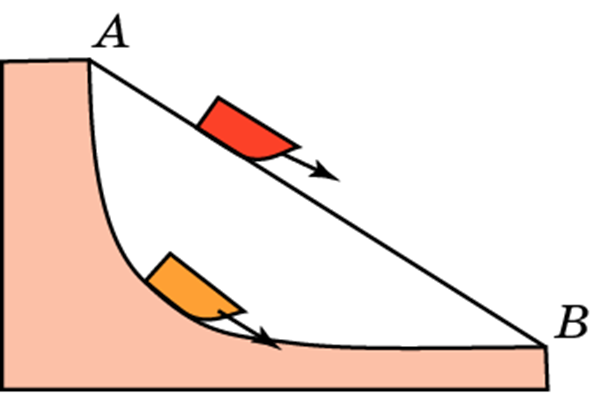 Среди математиков, решавших эту задачу, были: Г. Лейбниц, И. Ньютон, Г. Лопиталь и Я. Бернулли. Они доказали, что искомой кривой является перевёрнутая циклоида.
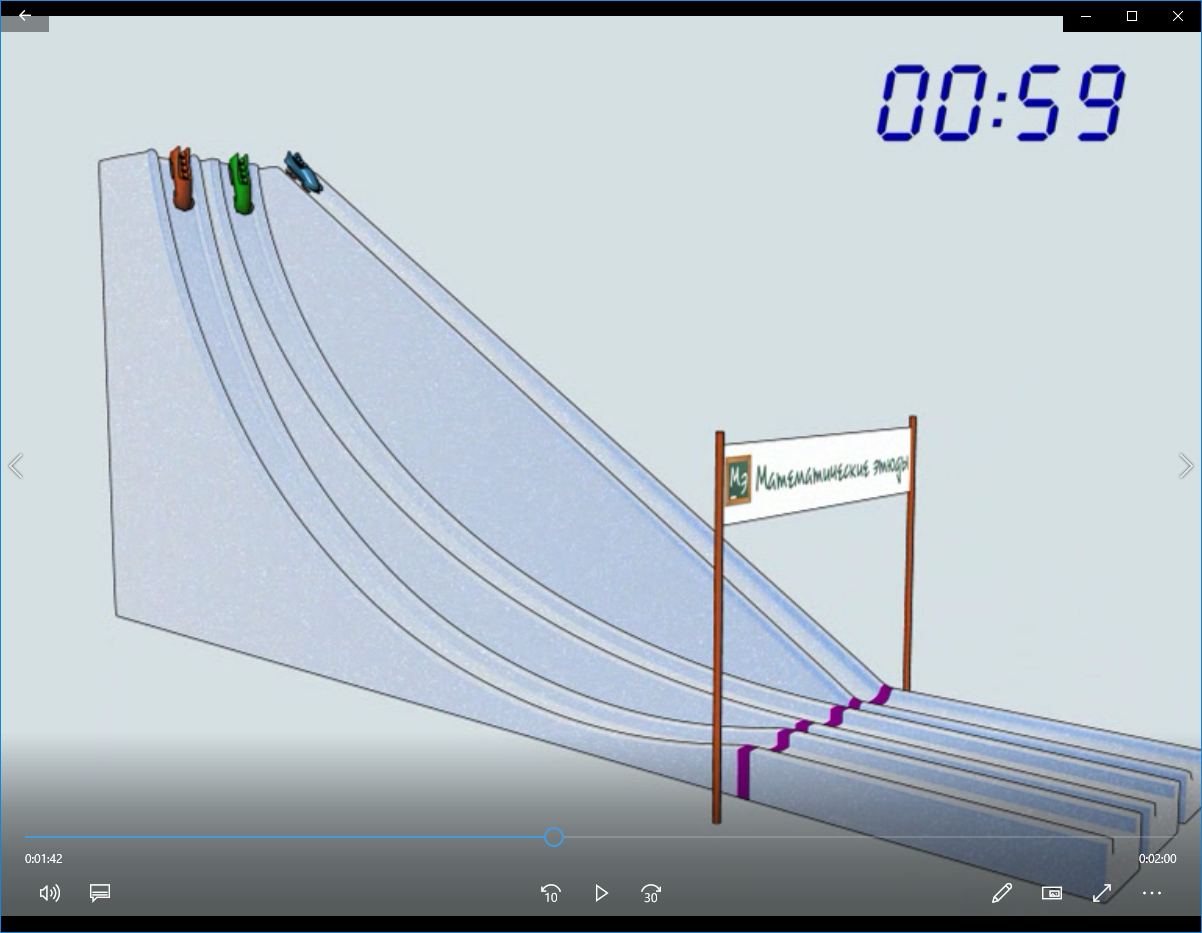 Свойство 2
Часы с маятником. Часы с обычным маятником не могут идти точно, поскольку период колебаний маятника зависит от его амплитуды. Голландский ученый Христиан Гюйгенс (1629–1695) задался вопросом, по какой кривой должен двигаться шарик на нитке маятника, чтобы период его колебаний не зависел от амплитуды. Искомой кривой оказалась перевёрнутая циклоида (рис. 1, 2). За это свойство циклоиду называют также "таутохрона" – кривая равных времён. Если, например, в форме перевёрнутой циклоиды изготовить желоб (рис. 1) и пустить по нему шарик, то период движения шарика под действием силы тяжести не будет зависеть от начального его положения и от амплитуды.
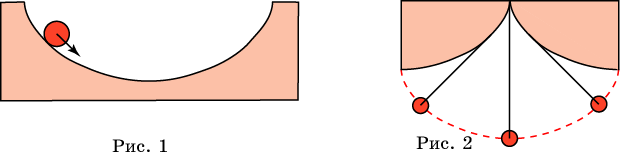 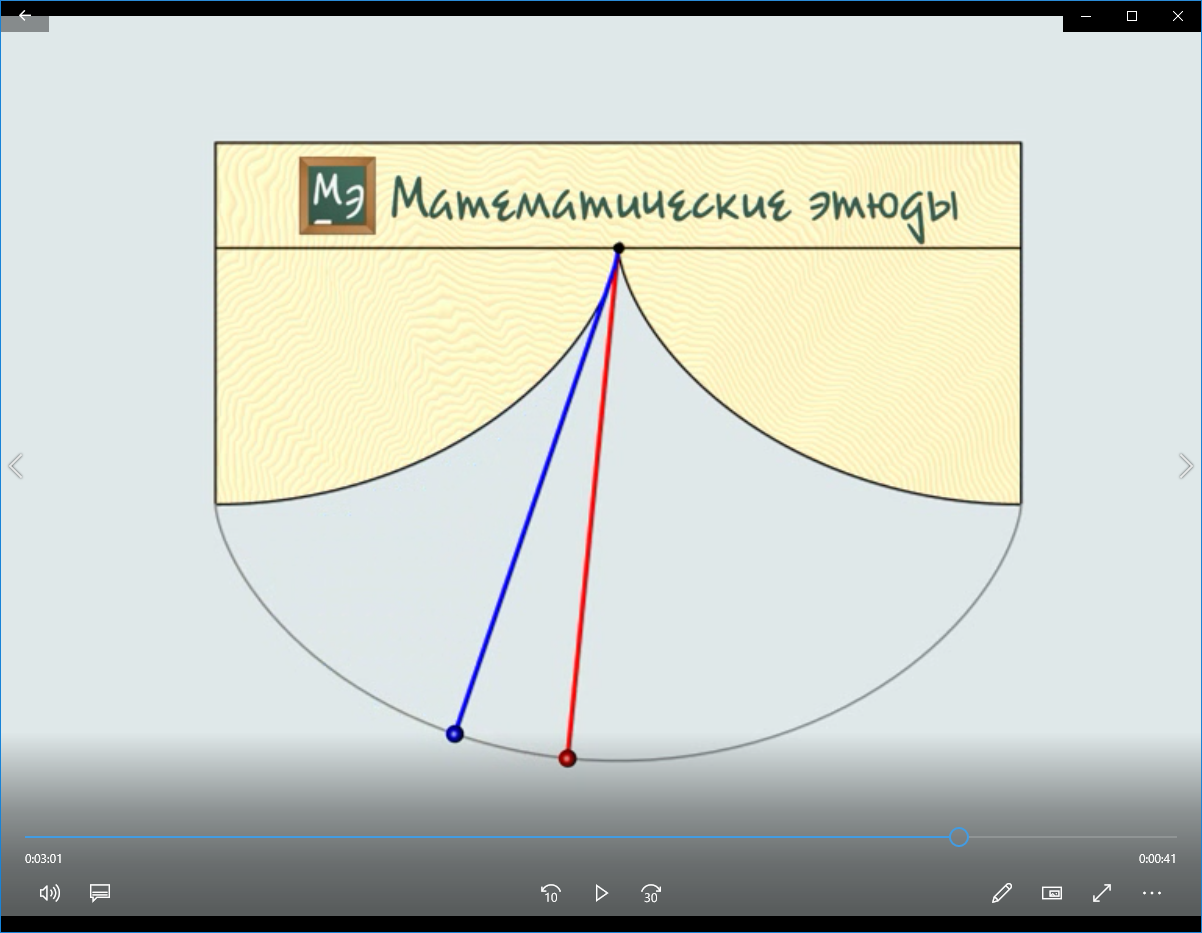 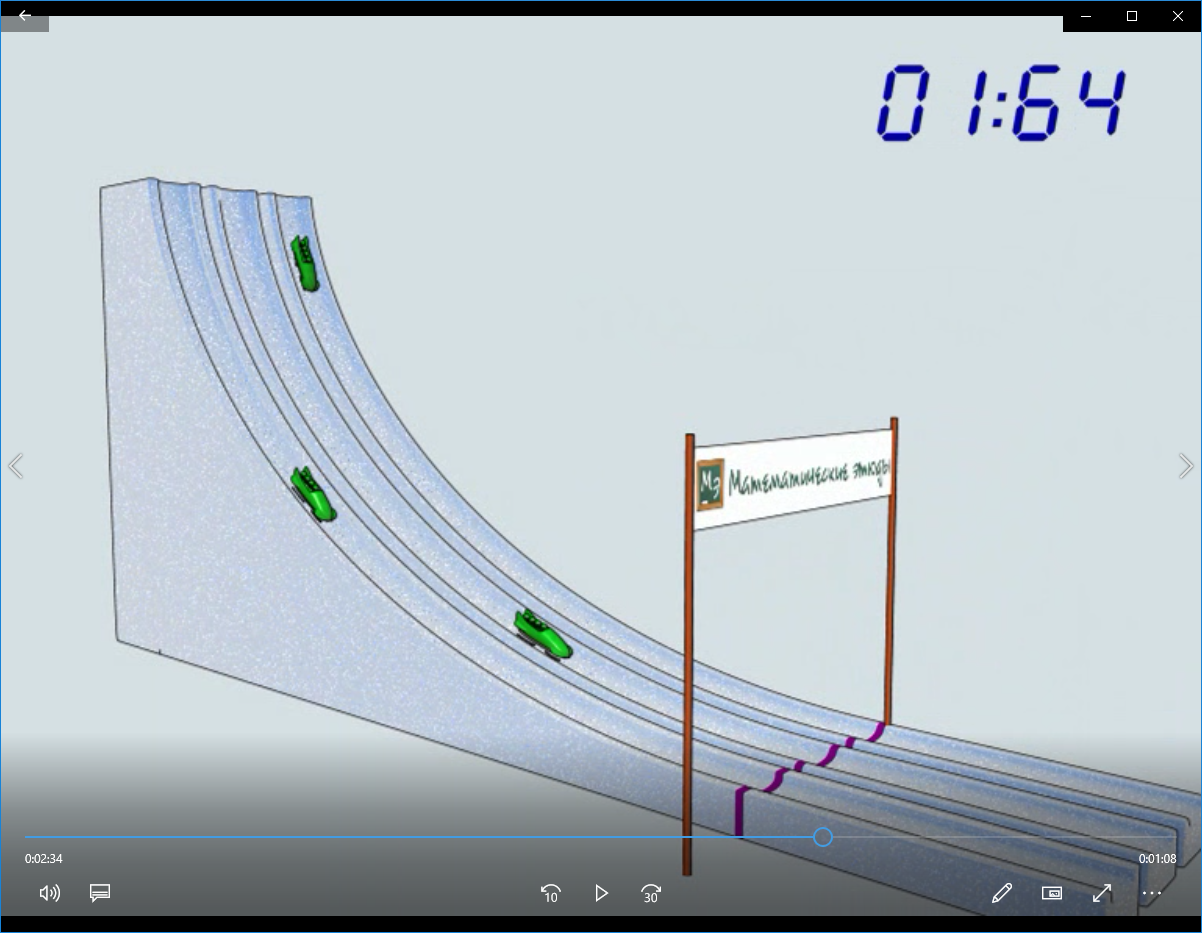 Упражнение
Имеет ли циклоида: а) оси симметрии; б) центр симметрии?
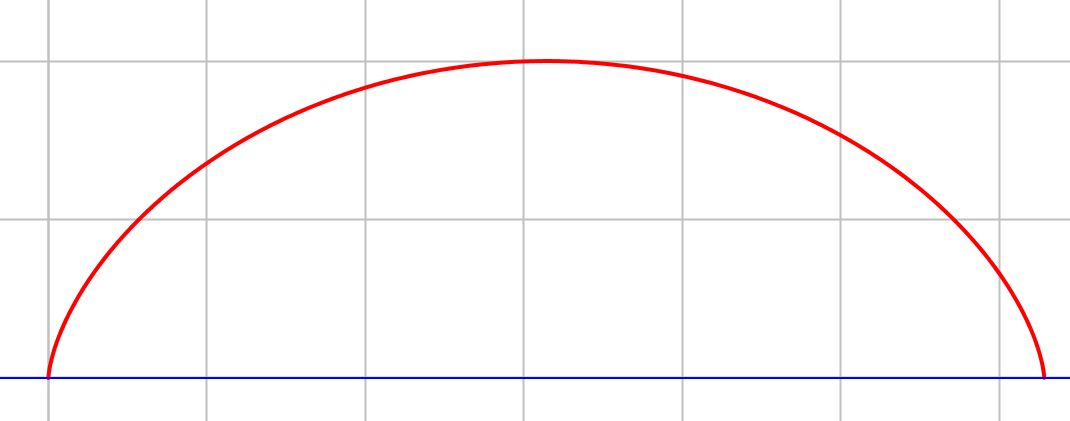 Ответ: а) да;
б) нет.
[Speaker Notes: В режиме слайдов ответ появляется после нажатия левой клавиши мышки]
Лабораторная работа 1
Для проведения лабораторной работы потребуется полоска прямоугольной формы шириной примерно 3 см и длиной примерно 15–20 см, вырезанная из плотного картона, и круг радиуса 2 см, вырезанный из плотного картона, на краю которого вырезан небольшой уголок, в который можно поставить острие карандаша.
Приклеиваем полоску к листу бумаги. Устанавливаем круг так, чтобы вырезанный уголок находился на краю полоски. Катим круг по краю полоски и отмечаем карандашом положения вырезанного уголка. Соединяя плавной кривой отмеченные точки, получаем циклоиду.
[Speaker Notes: В режиме слайдов ответ появляется после нажатия левой клавиши мышки]
Лабораторная работа 2
Для получения циклоиды можно воспользоваться программой GeoGebra. Её рабочее окно показано на рисунке.
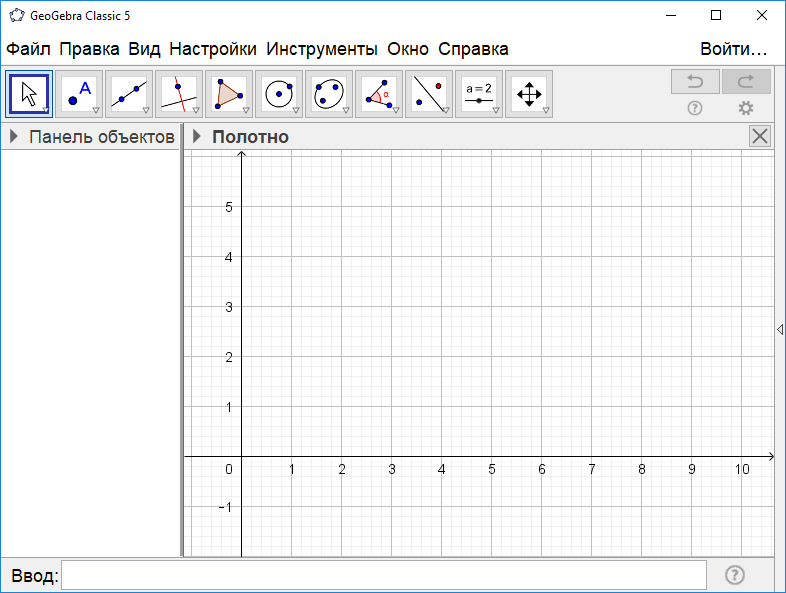 [Speaker Notes: В режиме слайдов ответ появляется после нажатия левой клавиши мышки]
1. В панели инструментов выберем «Ползунок». В открывшемся окне зададим изменения ползунка, например, от -1 до 10.
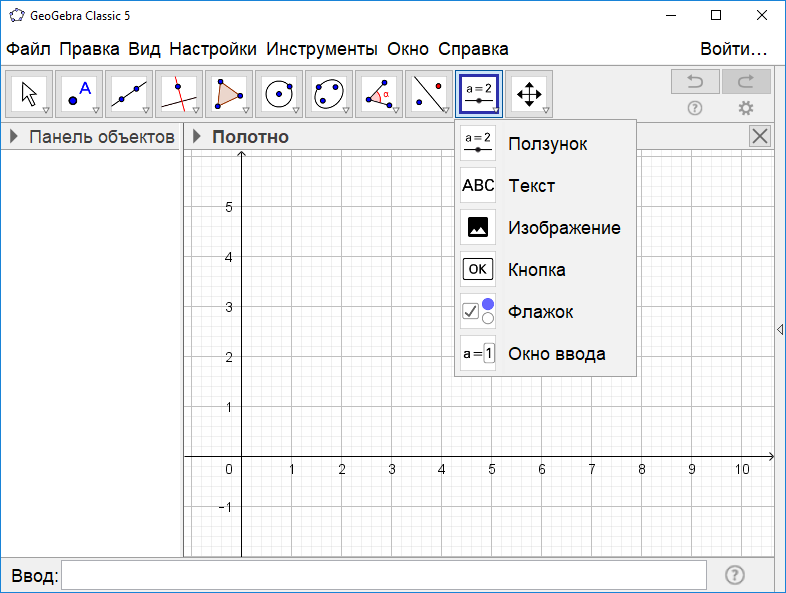 [Speaker Notes: В режиме слайдов ответ появляется после нажатия левой клавиши мышки]
2. В строке «Ввод» наберём: O=(a,1) и нажмём “Enter”. Наберём: A=(a,0) и нажмём “Enter”. Получим соответствующие точки.
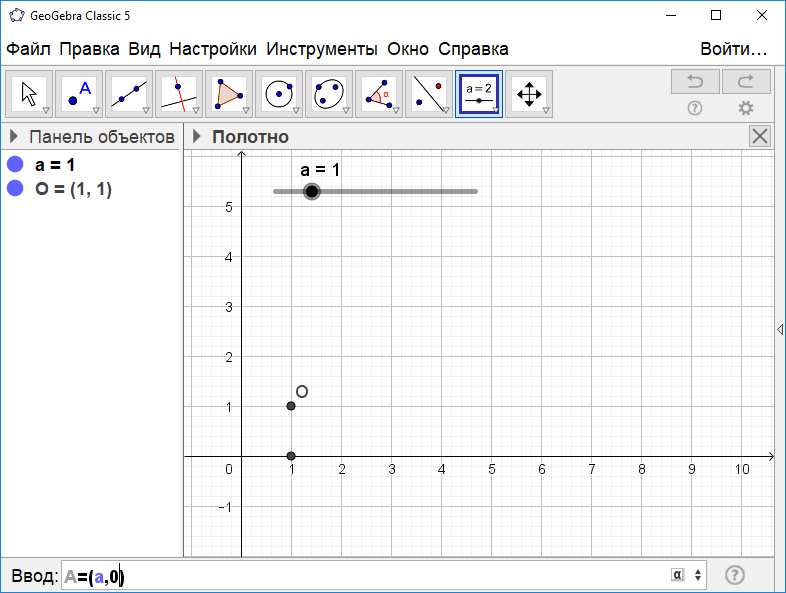 [Speaker Notes: В режиме слайдов ответ появляется после нажатия левой клавиши мышки]
3. С помощью инструмента «Окружность по центру и радиусу» построим окружность с центром O  и радиусом 1.
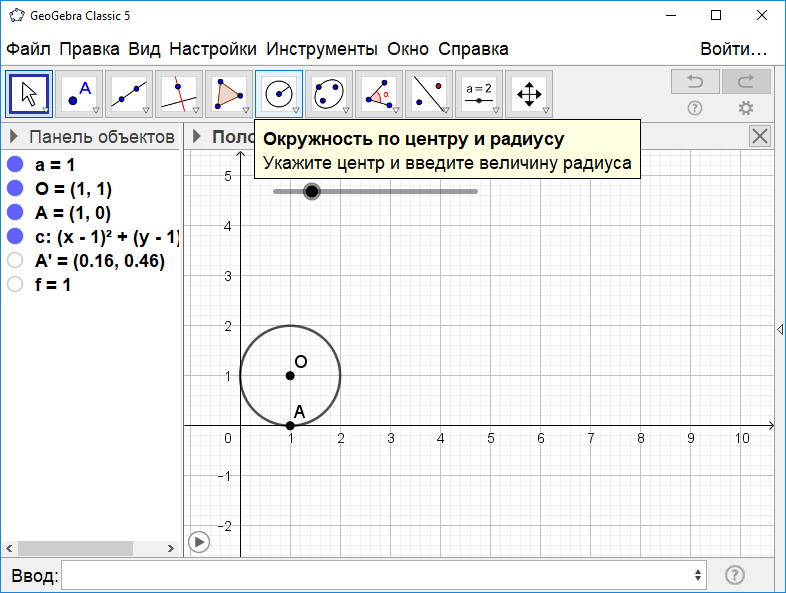 [Speaker Notes: В режиме слайдов ответ появляется после нажатия левой клавиши мышки]
4. С помощью инструмента «Поворот вокруг точки» повернём точку A вокруг точки O на угол a радиан по часовой стрелке.
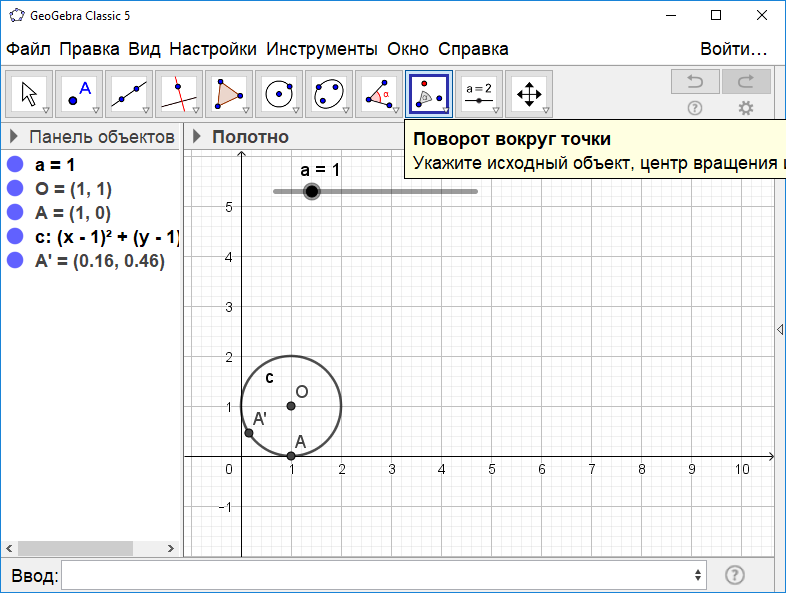 [Speaker Notes: В режиме слайдов ответ появляется после нажатия левой клавиши мышки]
5. С помощью инструмента «Отрезок» соединим точки O и A’ отрезком. Правой кнопкой «мыши» кликнем по точке A’ и выберем строчку «Оставлять след». Уберём лишние обозначения и изменим цвет.
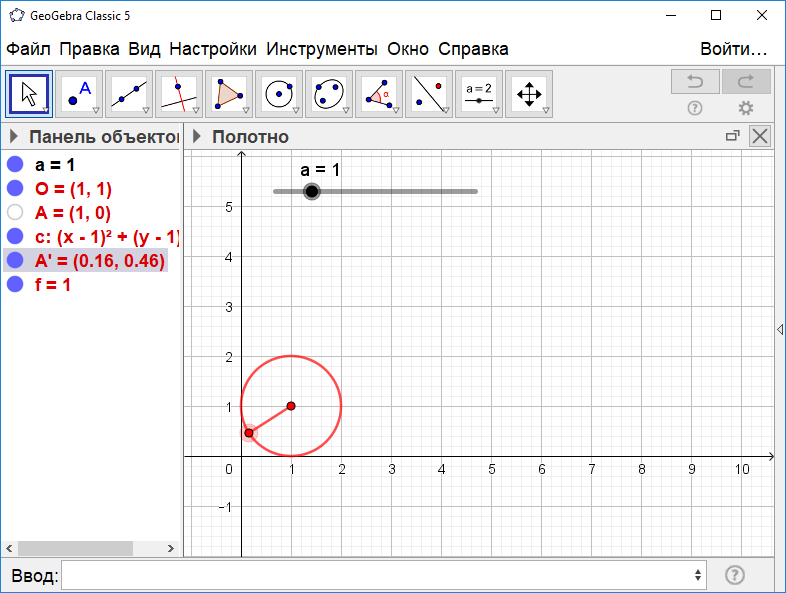 [Speaker Notes: В режиме слайдов ответ появляется после нажатия левой клавиши мышки]
6. Правой кнопкой «мыши» кликнем по ползунку, и выберем строчку «анимировать». Окружность покатится по оси абсцисс, а закреплённая на ней точка будет описывать циклоиду.
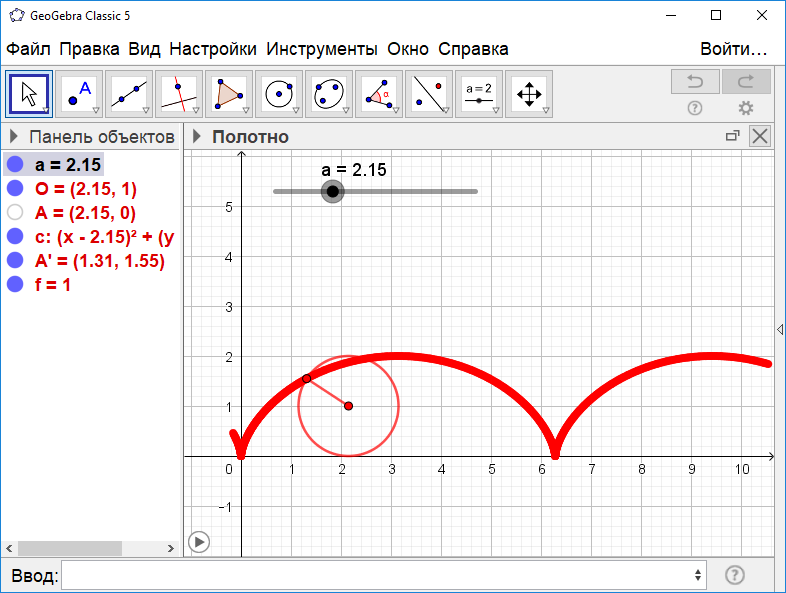 [Speaker Notes: В режиме слайдов ответ появляется после нажатия левой клавиши мышки]
Удлинённая циклоида
Кривая, которую описывает точка, закреплённая на продолжении радиуса окружности, катящейся по прямой, называется удлиненной циклоидой.
На полученном ранее рисунке циклоиды отметьте точку, закреплённую на продолжении радиуса. Отметьте положения этой точки, когда катящаяся окружность достигнет точки: а) B; б) A4; в) A2; г) A6; д) A1; е) A3; ж) A5; з) A7. Соедините полученные точки плавной кривой.
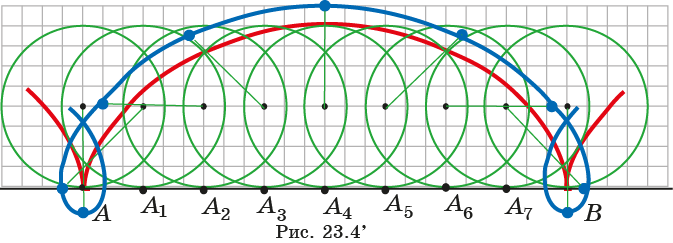 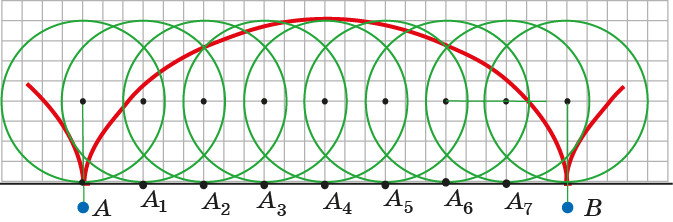 [Speaker Notes: В режиме слайдов циклоиду можно посмотреть в движении]
Укороченная циклоида
Кривая, которую описывает точка, закрепленная на радиусе внутри окружности, катящейся по прямой, называется укороченной циклоидой.
На полученном ранее рисунке циклоиды отметьте точку, закреплённую на радиусе окружности. Отметьте положения этой точки, когда катящаяся окружность достигнет точки: а) B; б) A4; в) A2; г) A6; д) A1; е) A3; ж) A5; з) A7. Соедините полученные точки плавной кривой.
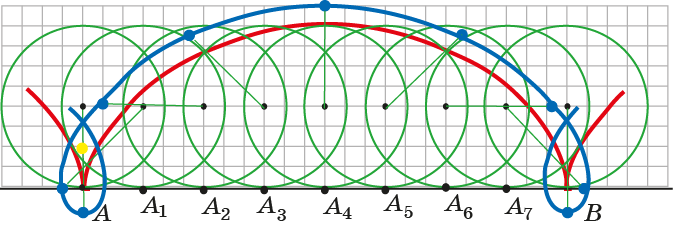 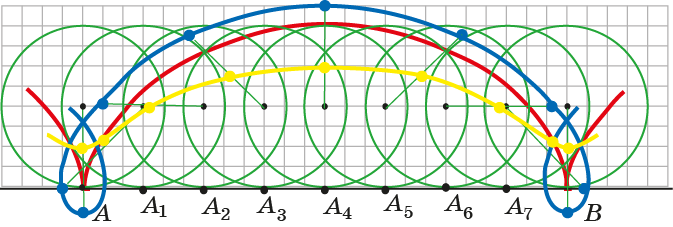 [Speaker Notes: В режиме слайдов циклоиду можно посмотреть в движении]
Лабораторная работа
Для получения удлинённой и укороченной циклоиды можно воспользоваться циклоидой, полученной в программой GeoGebra. Для этого нужно создать ещё один ползунок, изменяющийся, например, от -1 до 1. Изменить точку A, кликнув по ней правой кнопкой «мыши». В открывшемся окне выбрать «Свойства». В разделе «Основные» в качестве координат точки A написать (a,b) и нажать “Enter”. На рисунке показан случай b = -0,5.
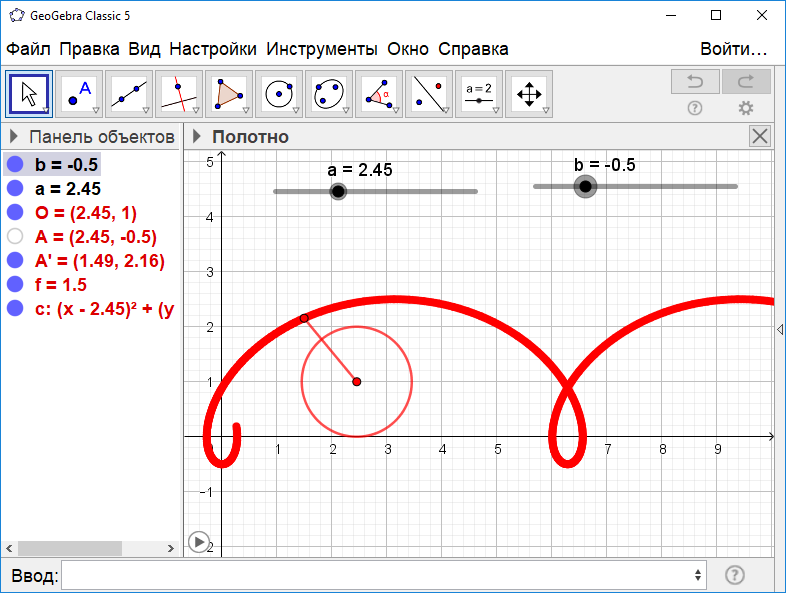 [Speaker Notes: В режиме слайдов ответ появляется после нажатия левой клавиши мышки]
Если в качестве значения b взять, например, 0,5, то получим укороченную циклоиду.
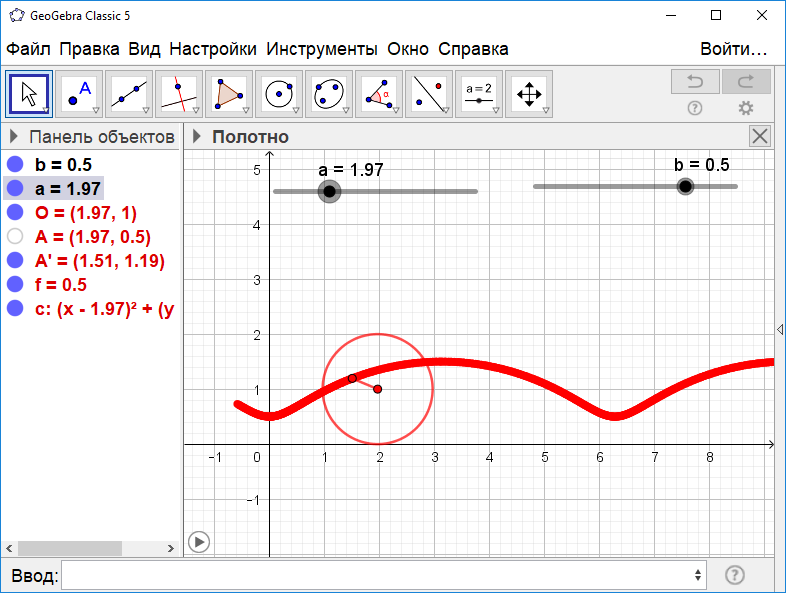 [Speaker Notes: В режиме слайдов ответ появляется после нажатия левой клавиши мышки]
Упражнение
На клетчатой бумаге отложите отрезок AB величиной 24 клетки. Нарисуйте «правильный» треугольник со стороной, равной 8 клеток. Отметьте точку в вершине треугольника. Нарисуйте траекторию движения этой точки, когда треугольник катится по прямой.
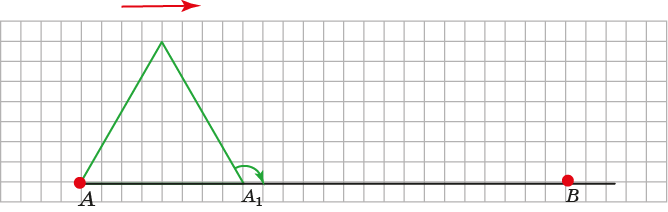 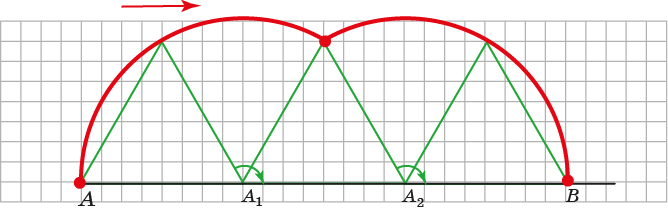 [Speaker Notes: В режиме слайдов ответ появляется после нажатия левой клавиши мышки]
Лабораторная работа 1
Для проведения лабораторной работы потребуется полоска прямоугольной формы шириной примерно 3 см и длиной примерно 15–20 см, вырезанная из плотного картона, и правильный треугольник со стороной примерно 4 см, вырезанный из плотного картона, на одном углу которого вырезан небольшой уголок.
Приклеиваем полоску к листу бумаги. Устанавливаем треугольник на краю полоски. Поворачиваем треугольник и отмечаем карандашом положения вырезанного уголка. Соединяя дугами окружностей отмеченные точки, получаем искомую траекторию.
[Speaker Notes: В режиме слайдов ответ появляется после нажатия левой клавиши мышки]
Лабораторная работа 2
Для получения траектории можно воспользоваться программой GeoGebra.
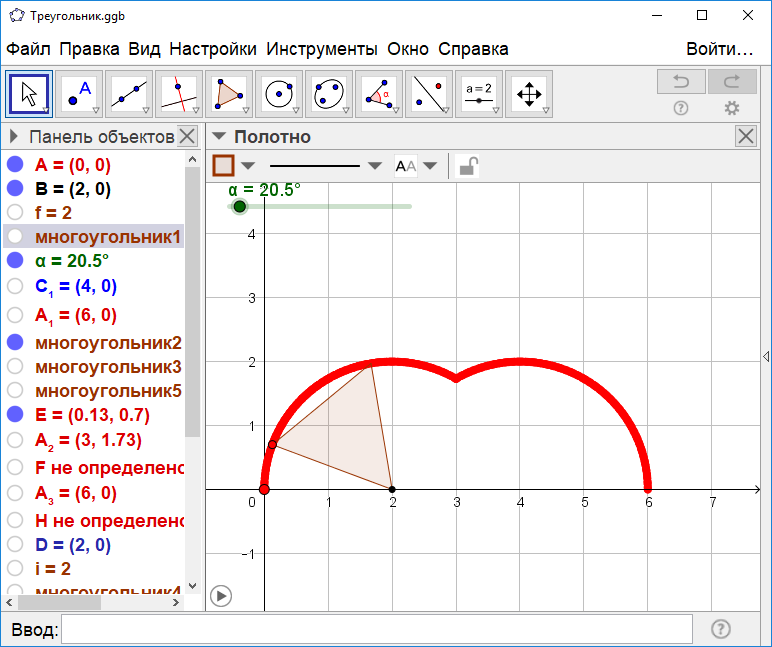 [Speaker Notes: В режиме слайдов ответ появляется после нажатия левой клавиши мышки]
Упражнение
На клетчатой бумаге отложите отрезок AB величиной 24 клетки. Нарисуйте квадрат со стороной, равной 6 клеток. Отметьте точку в вершине квадрата. Нарисуйте траекторию движения этой точки, когда квадрат катится по прямой.
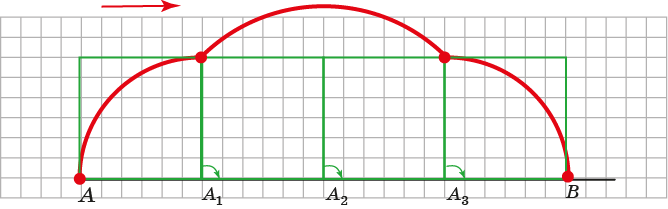 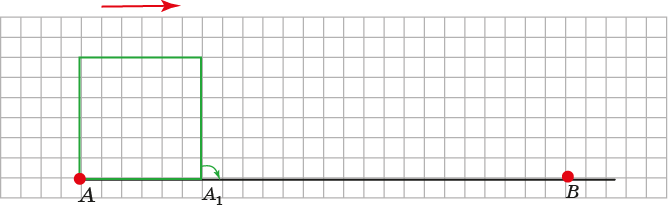 [Speaker Notes: В режиме слайдов ответ появляется после нажатия левой клавиши мышки]
Лабораторная работа
Для проведения лабораторной работы потребуется полоска прямоугольной формы шириной примерно 3 см и длиной примерно 15–20 см, вырезанная из плотного картона, и квадрат со стороной 4 см, вырезанный из плотного картона, на одном углу которого вырезан небольшой уголок.
Приклеиваем полоску к листу бумаги. Устанавливаем квадрат на краю полоски. Поворачиваем квадрат и отмечаем карандашом положения вырезанного уголка. Соединяя дугами окружностей отмеченные точки, получаем искомую траекторию.
[Speaker Notes: В режиме слайдов ответ появляется после нажатия левой клавиши мышки]
Лабораторная работа 2
Для получения траектории можно воспользоваться программой GeoGebra.
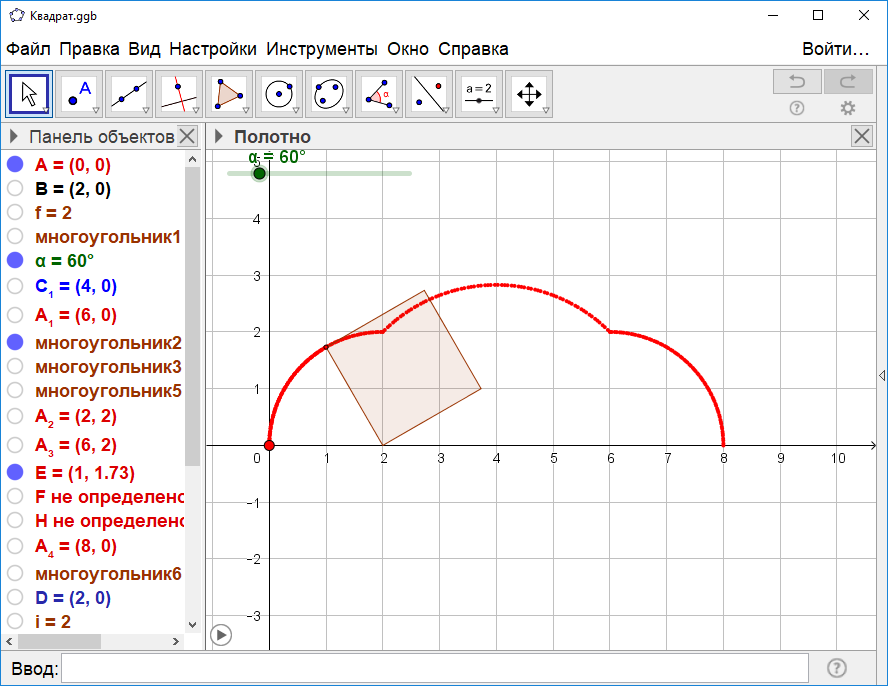 [Speaker Notes: В режиме слайдов ответ появляется после нажатия левой клавиши мышки]
Упражнение 4
На клетчатой бумаге отложите отрезок AB величиной 24 клетки. Нарисуйте «правильный» шестиугольник со стороной, равной 4 клетки. Отметьте точку в вершине шестиугольника. Нарисуйте траекторию движения этой точки, когда шестиугольник катится по прямой.
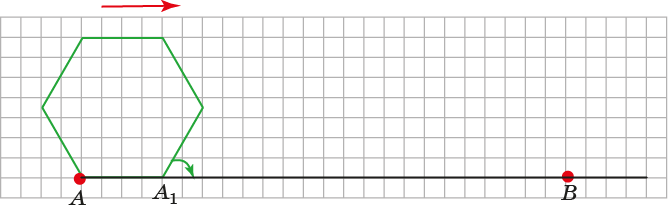 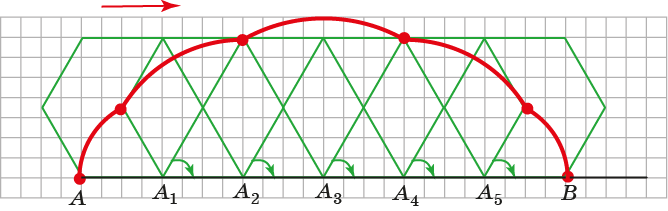 [Speaker Notes: В режиме слайдов ответ появляется после нажатия левой клавиши мышки]
Лабораторная работа
Для проведения лабораторной работы потребуется полоска прямоугольной формы шириной примерно 3 см и длиной примерно 15–20 см, вырезанная из плотного картона, и правильный шестиугольник со стороной 2 см, вырезанный из плотного картона, на одном углу которого вырезан небольшой уголок.
Приклеиваем полоску к листу бумаги. Устанавливаем шестиугольник на краю полоски. Поворачиваем шестиугольник и отмечаем карандашом положения вырезанного уголка. Соединяя дугами окружностей отмеченные точки, получаем искомую траекторию.
[Speaker Notes: В режиме слайдов ответ появляется после нажатия левой клавиши мышки]
Лабораторная работа 2
Для получения траектории можно воспользоваться программой GeoGebra.
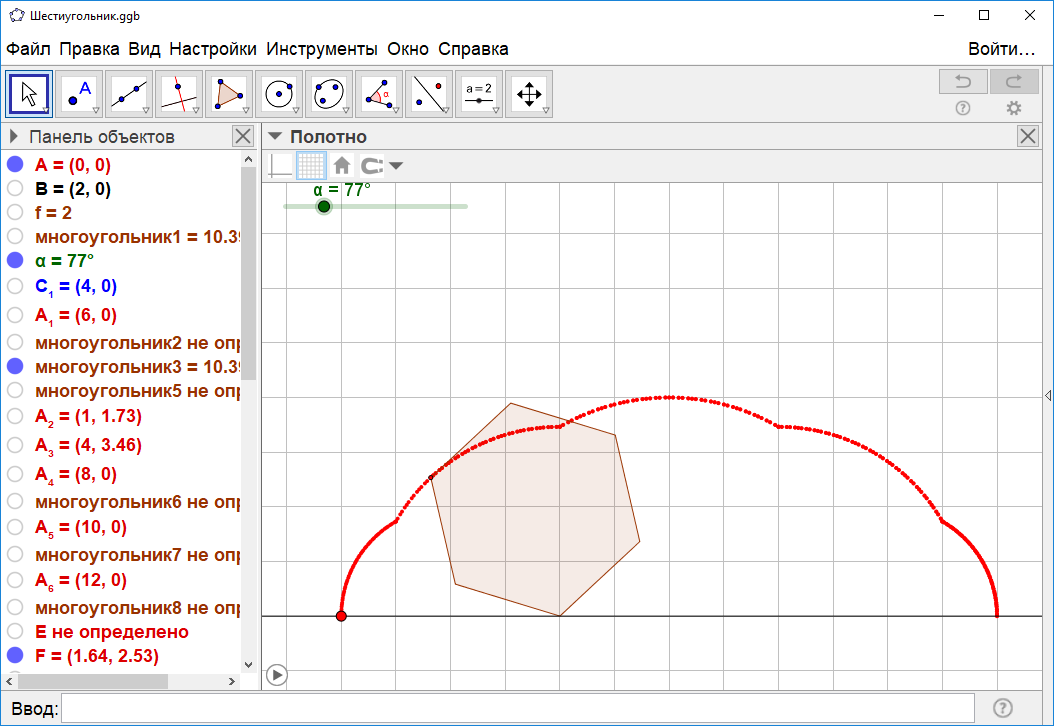 [Speaker Notes: В режиме слайдов ответ появляется после нажатия левой клавиши мышки]
Кардиоида
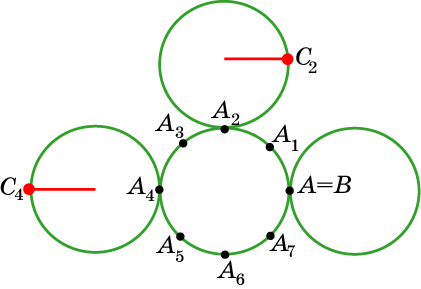 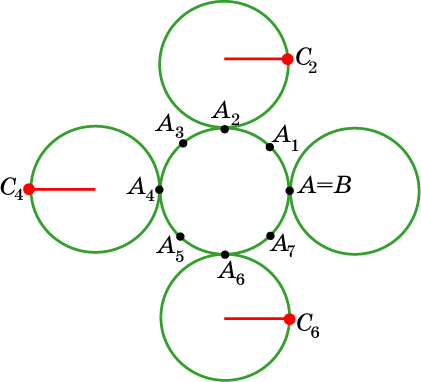 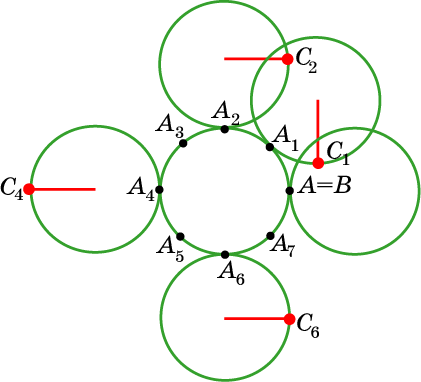 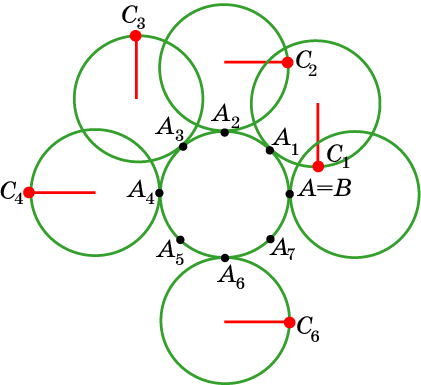 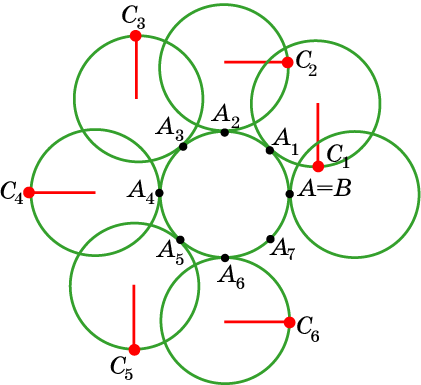 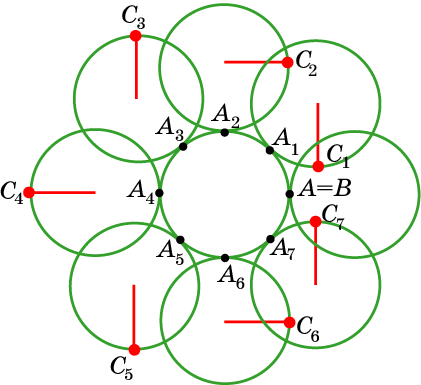 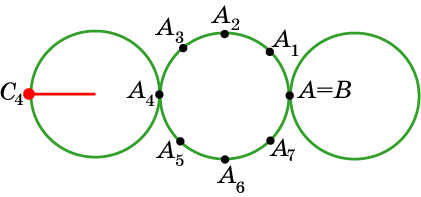 Ответ: а) запад;
б) восток;
в) восток;
г) юг;
д) север;
е) юг;
ж) север.
Траектория движения точки, закрепленной на окружности, катящейся с внешней стороны по другой окружности того же радиуса, называется кардиоидой.
Для изображения кардиоиды разделим окружность на 8 равных частей точками А1, ..., А7. Выясните, где будет находиться отмеченная точка A, когда катящаяся окружность достигнет точки: а) A4; б) A2;  в) A6; г) A1; д) A3; е) A5; ж) A7.
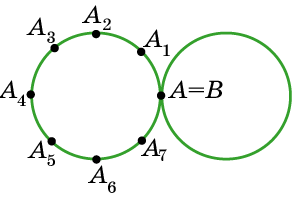 [Speaker Notes: В режиме слайдов ответ появляется после нажатия левой клавиши мышки]
Соединяя плавной кривой построенные точки, получим кардиоиду.
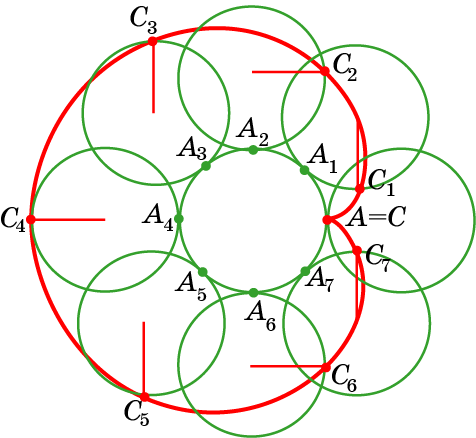 [Speaker Notes: В режиме слайдов кардиоиду можно посмотреть в движении]
Упражнение
На клетчатой бумаге нарисуйте две окружности радиуса 4 клетки. Разделите одну окружность на 8 равных частей. Отметьте точку на другой окружности. Проведите построение кардиоиды.
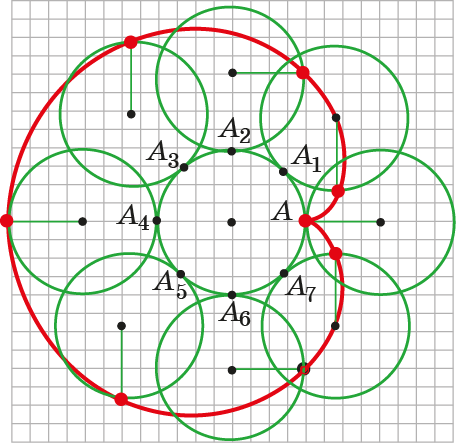 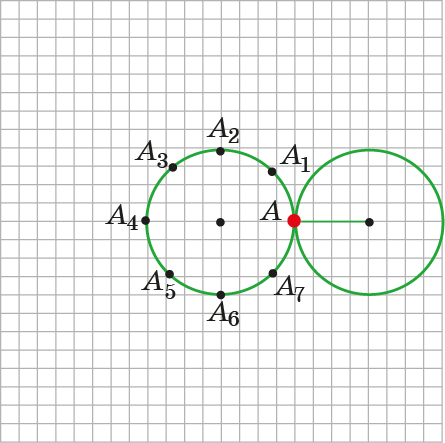 [Speaker Notes: В режиме слайдов кардиоиду можно посмотреть в движении]
Упражнение
Имеет ли кардиоида: а) оси симметрии; б) центр симметрии?
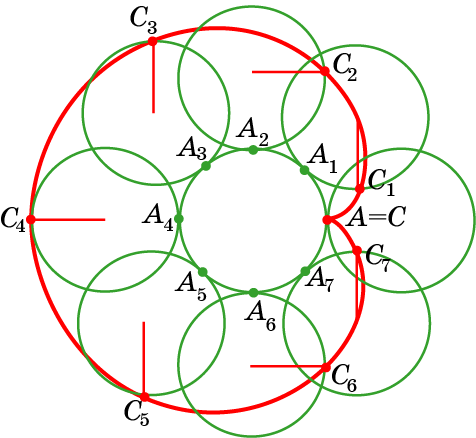 Ответ: а) да;
б) нет.
[Speaker Notes: В режиме слайдов ответ появляется после нажатия левой клавиши мышки]
Лабораторная работа 1
Для проведения лабораторной работы потребуются два круга одинаковых радиусов примерно по 3 см, вырезанные из плотного картона,  на краю одного из которых вырезан небольшой уголок.
Приклеиваем целый круг к листу бумаги. Устанавливаем круг с вырезанным уголком так, чтобы чтобы вырезанный уголок касался закрепленного круга. Катим круг с вырезанным уголком по закрепленному кругу и отмечаем карандашом положения вырезанного уголка. Соединяя отмеченные точки плавной кривой, получаем искомую траекторию.
[Speaker Notes: В режиме слайдов ответ появляется после нажатия левой клавиши мышки]
Лабораторная работа 2
Для получения кардиоиды можно воспользоваться программой GeoGebra. Для этого в строке «Ввод» наберём: O = (0,0) и нажмём “Enter”. С помощью инструмента «Окружность по центру и радиусу» создадим окружность с центром O и радиусом 1.
	В строке «Ввод» наберём: A = (2,0) и нажмём “Enter”. С помощью инструмента «Окружность по центру и радиусу» создадим окружность с центром A и радиусом 1.
	В строке «Ввод» наберём: B = (1,0) и нажмём “Enter”.
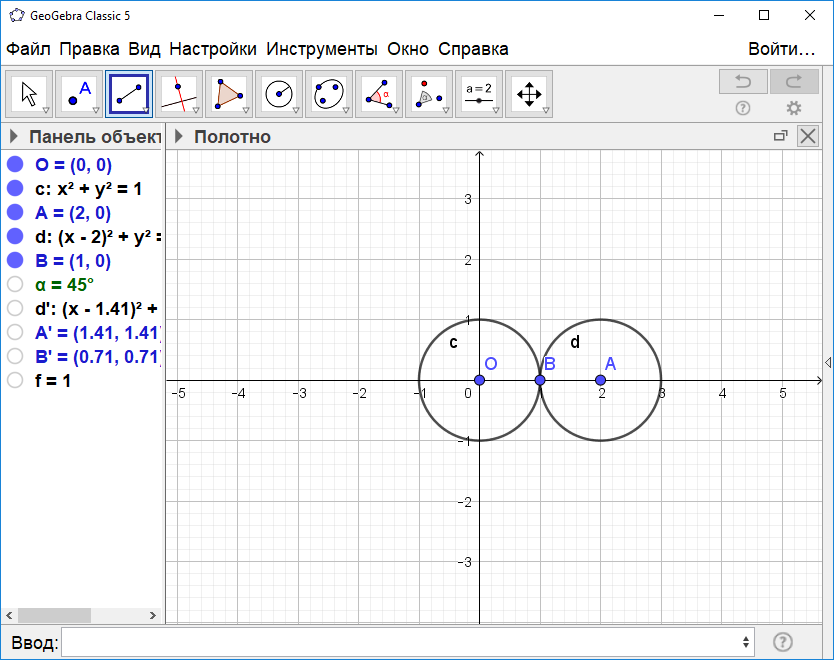 [Speaker Notes: В режиме слайдов ответ появляется после нажатия левой клавиши мышки]
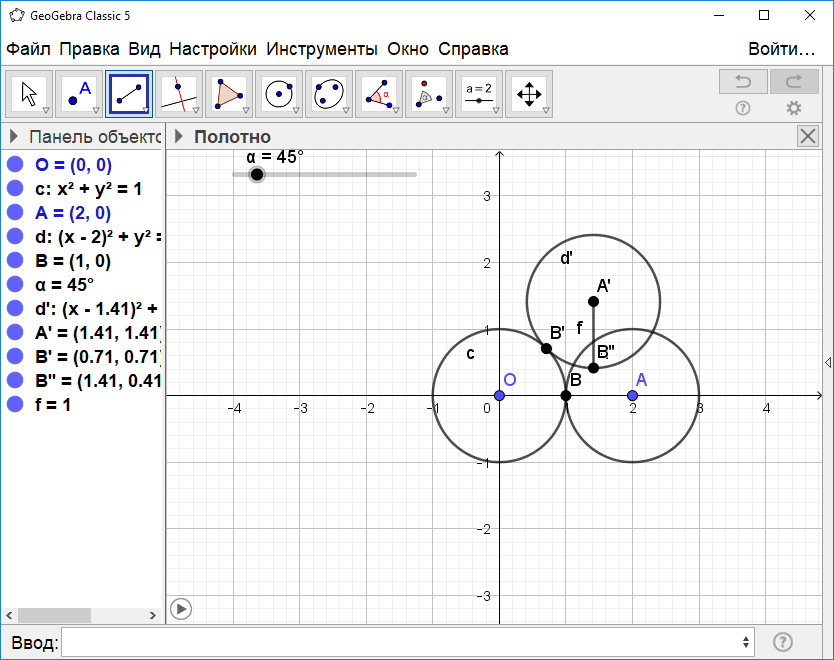 [Speaker Notes: В режиме слайдов ответ появляется после нажатия левой клавиши мышки]
Уберём лишние фигуры, изменим цвет. Кликнем правой кнопкой «мыши» по точке B”, и выберем строку «Оставлять след». Кликнем правой кнопкой «мыши» по ползунку и выберем строку «Анимировать». В результате окружность будет катиться по окружности, а закреплённая точка будет описывать кардиоиду.
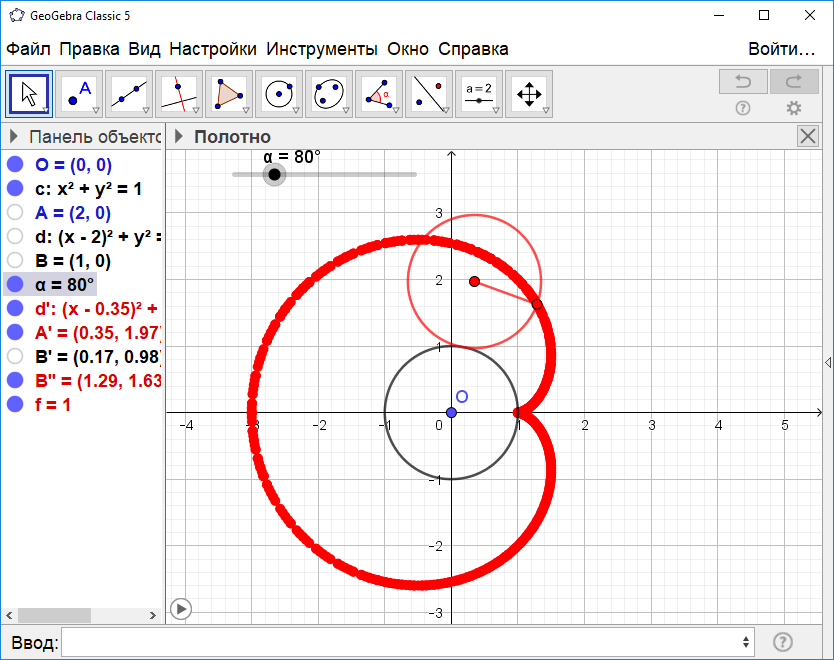 [Speaker Notes: В режиме слайдов ответ появляется после нажатия левой клавиши мышки]
Удлинённая кардиоида
Траектория движения точки, закреплённой на продолжении радиуса окружности, катящейся по другой окружности того же радиуса, называется удлинённой кардиоидой.
Пусть точка закреплена на продолжении радиуса окружности, находящейся в положении A. Отметьте положение этой точки, когда катящаяся окружность достигнет точки: а) A4; б) A2; в) A6; г) A1; д) A3; е) A5; ж) A7. Соедините полученные точки плавной кривой.
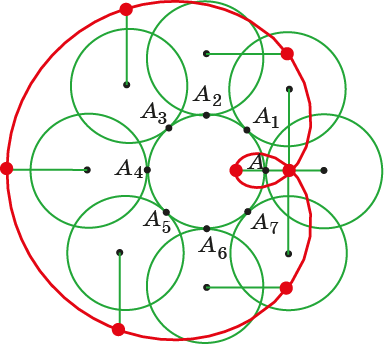 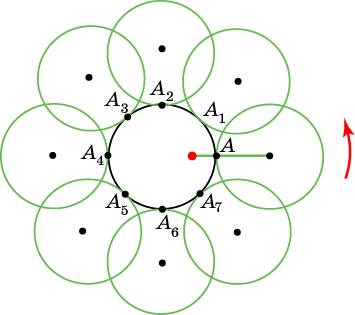 [Speaker Notes: В режиме слайдов удлиненную кардиоиду можно посмотреть в движении]
Укороченная кардиоида
Траектория движения точки, закреплённой на радиусе внутри окружности, катящейся по другой окружности того же радиуса, называется укороченной кардиоидой.
Пусть точка закреплена на радиусе окружности, находящейся в положении A. Отметьте положение этой точки, когда катящаяся окружность достигнет точки: а) A4; б) A2; в) A6; г) A1; д) A3; е) A5; ж) A7. Соедините полученные точки плавной кривой.
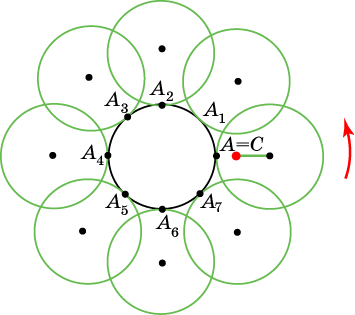 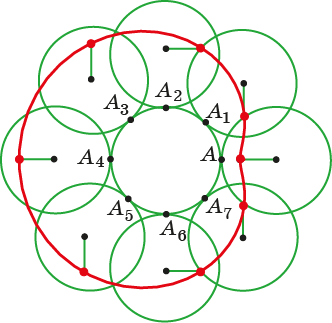 [Speaker Notes: В режиме слайдов укороченную кардиоиду можно посмотреть в движении]
Лабораторная работа
Для получения удлинённой и укороченной кардиоиды можно воспользоваться ранее полученной кардиодой в программе GeoGebra. Для этого создадим ещё один ползунок a, изменяющийся, например, от 1 до 3. Изменим координаты точки B, поставив (|a-1|,0). В случае 1 < a < 2 получим удлинённую кардиоиду. В случае 2 < a < 3 получим укороченную кардиоиду.
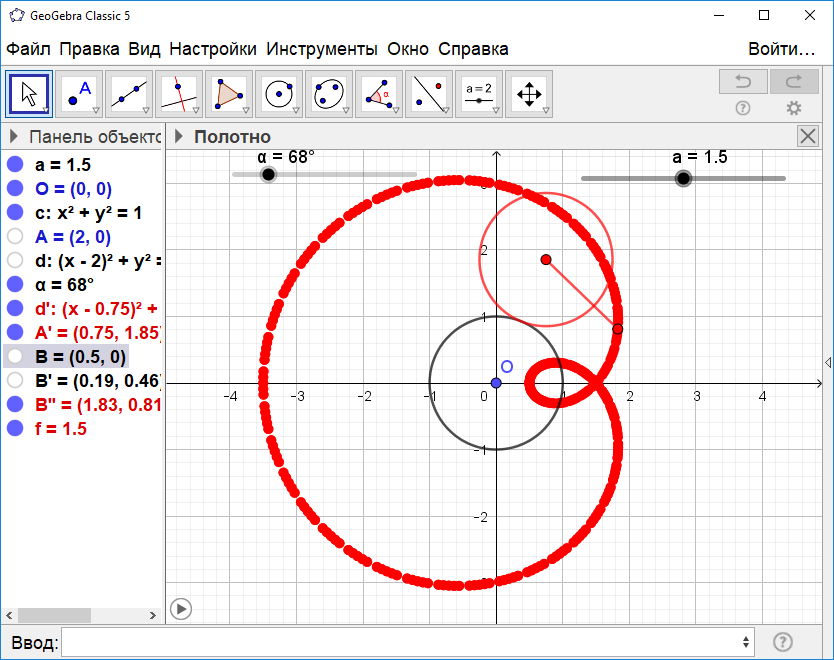 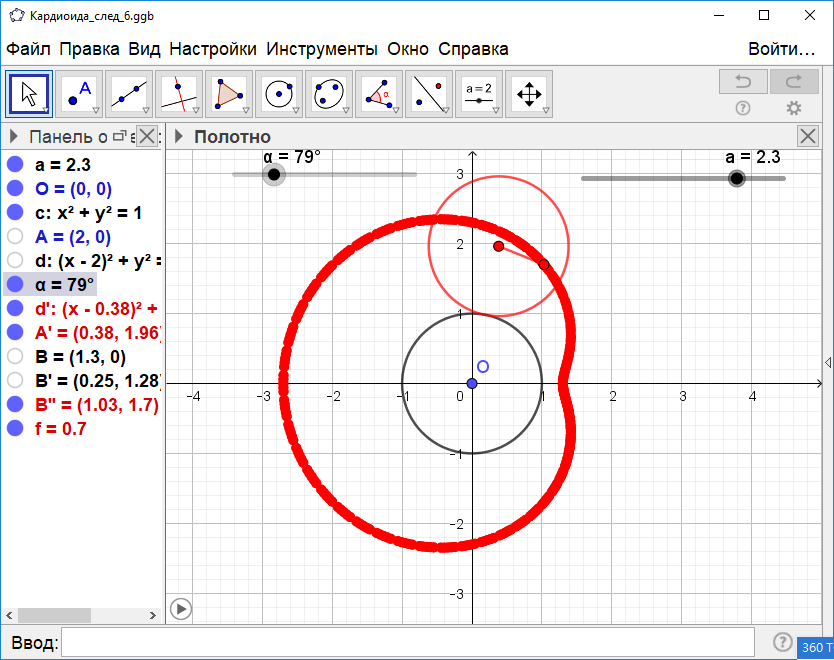 [Speaker Notes: В режиме слайдов ответ появляется после нажатия левой клавиши мышки]
Упражнение
На клетчатой бумаге нарисуйте два «правильных» треугольника с общей стороной 8 клеток. Отметьте точку в вершине одного из них. Нарисуйте траекторию движения точки, когда один треугольник катится по другому.
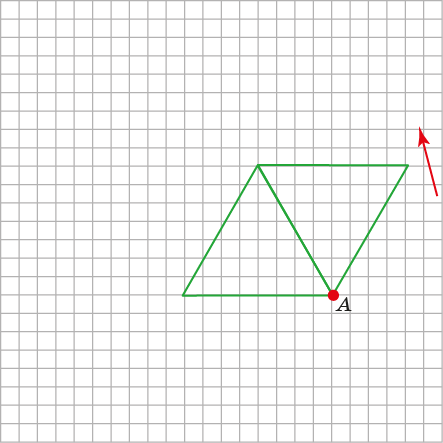 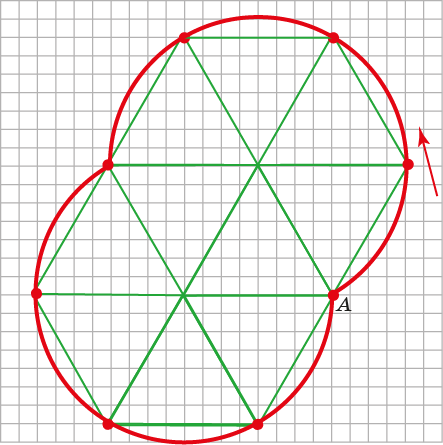 [Speaker Notes: В режиме слайдов ответ появляется после нажатия левой клавиши мышки]
Лабораторная работа 1
Для проведения лабораторной работы потребуется два правильных треугольника со стороной примерно 4 см, вырезанные из плотного картона, на одном углу которого вырезан небольшой уголок.
Приклеиваем целый треугольник к листу бумаги. Устанавливаем треугольник с вырезанным уголком так, чтобы сторона с вырезанным уголком треугольника касалась стороны закреплённого треугольника. Поворачиваем треугольник с вырезанным уголком вокруг закреплённого треугольника и отмечаем карандашом положения вырезанного уголка. Соединяя дугами окружностей отмеченные точки, получаем искомую траекторию.
[Speaker Notes: В режиме слайдов ответ появляется после нажатия левой клавиши мышки]
Лабораторная работа 2
Для получения траектории можно воспользоваться программой GeoGebra.
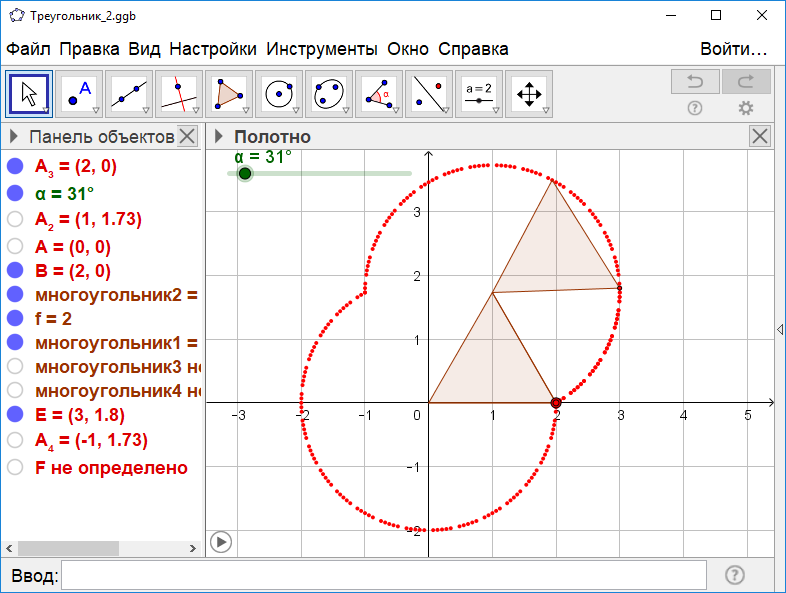 [Speaker Notes: В режиме слайдов ответ появляется после нажатия левой клавиши мышки]
Упражнение
Нарисуйте траекторию движения вершины квадрата, катящегося с внешней стороны по другому квадрату.
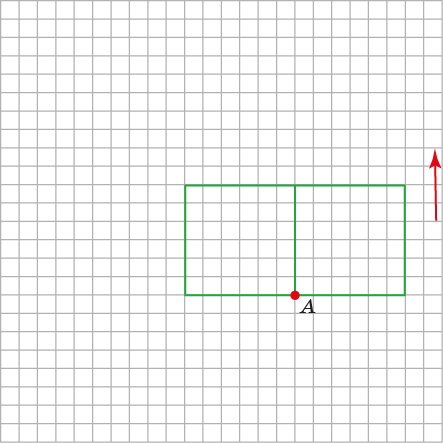 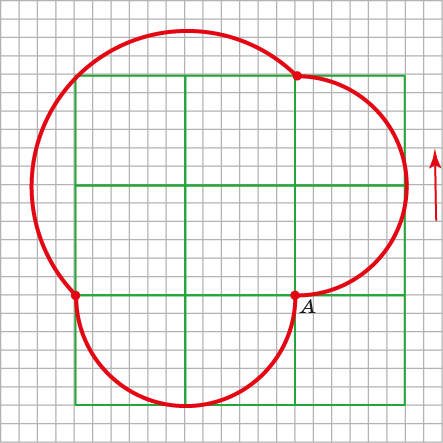 [Speaker Notes: В режиме слайдов ответ появляется после нажатия левой клавиши мышки]
Лабораторная работа 1
Для проведения лабораторной работы потребуется два квадрата со стороной примерно 4 см, вырезанные из плотного картона, на одном углу которого вырезан небольшой уголок.
Приклеиваем целый квадрат к листу бумаги. Устанавливаем квадрат с вырезанным уголком так, чтобы сторона с вырезанным уголком касалась стороны закреплённого квадрата. Поворачиваем квадрат с вырезанным уголком вокруг закреплённого квадрата и отмечаем карандашом положения вырезанного уголка. Соединяя дугами окружностей отмеченные точки, получаем искомую траекторию.
[Speaker Notes: В режиме слайдов ответ появляется после нажатия левой клавиши мышки]
Лабораторная работа 2
Для получения траектории можно воспользоваться программой GeoGebra.
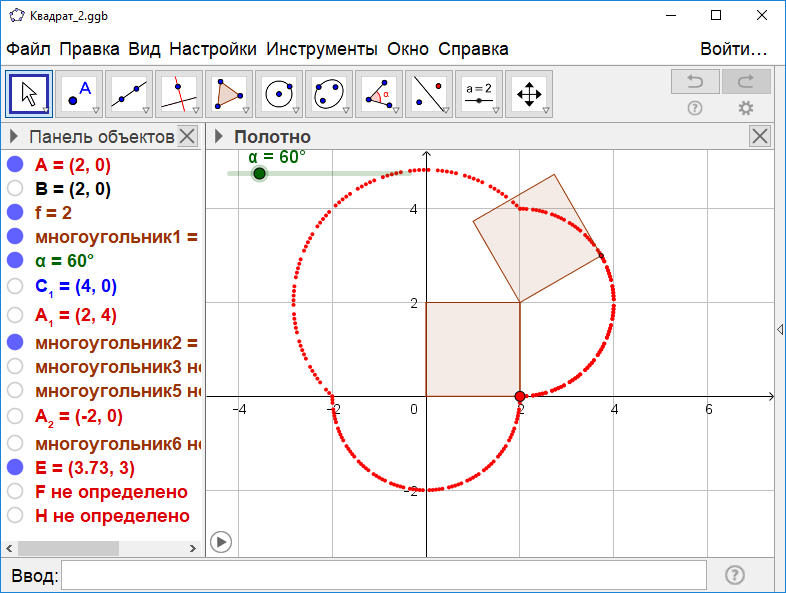 [Speaker Notes: В режиме слайдов ответ появляется после нажатия левой клавиши мышки]
Упражнение
Нарисуйте траекторию движения вершины «правильного» шестиугольника, катящегося с внешней стороны по другому «правильному» шестиугольнику.
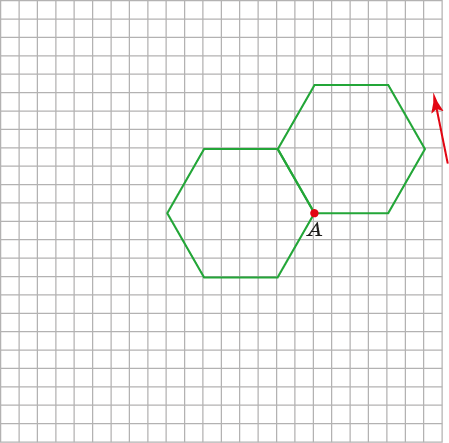 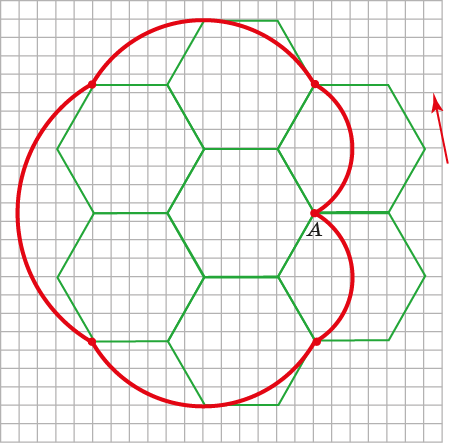 [Speaker Notes: В режиме слайдов ответ появляется после нажатия левой клавиши мышки]
Лабораторная работа 1
Для проведения лабораторной работы потребуется два правильных шестиугольника со стороной примерно 2 см, вырезанные из плотного картона, на одном углу которого вырезан небольшой уголок.
Приклеиваем целый шестиугольник к листу бумаги. Устанавливаем шестиугольник с вырезанным уголком так, чтобы сторона с вырезанным уголком касалась стороны закреплённого шестиугольника. Поворачиваем шестиугольник с вырезанным уголком вокруг закреплённого шестиугольника и отмечаем карандашом положения вырезанного уголка. Соединяя дугами окружностей отмеченные точки, получаем искомую траекторию.
[Speaker Notes: В режиме слайдов ответ появляется после нажатия левой клавиши мышки]
Лабораторная работа 2
Для получения траектории можно воспользоваться программой GeoGebra.
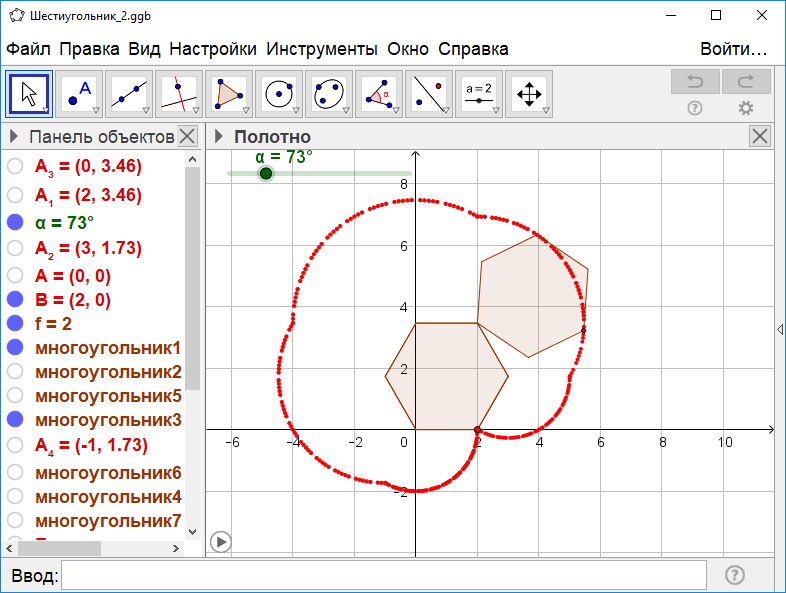 [Speaker Notes: В режиме слайдов ответ появляется после нажатия левой клавиши мышки]
Астроида
Траектория движения точки, закреплённой на окружности, катящейся внутри другой окружности в 4 раза большего радиуса, называется астроидой.
Для изображения астроиды разделим окружность на 8 равных частей точками А1, ..., А7. Отметьте положение этой точки, когда катящаяся окружность достигнет точки: а) A4; б) A2;  в) A6; г) A1; д) A3; е) A5; ж) A7. (Для указания положения точки используйте направления: восток, запад, север, юг, северо-восток, северо-запад, юго-восток, юго-запад. Воспользуйтесь тем, что длина маленькой окружности в 4 раза меньше длины большой окружности.)
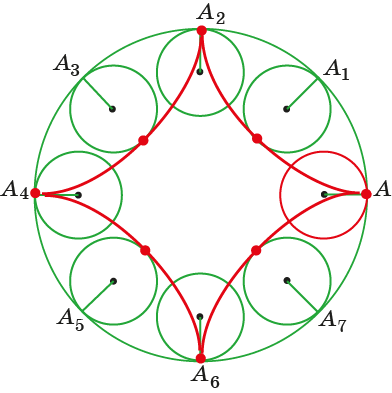 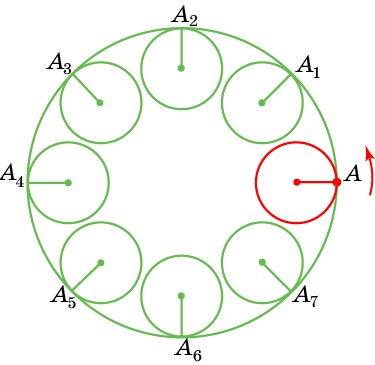 [Speaker Notes: В режиме слайдов астроиду можно посмотреть в движении]
Упражнение
Имеет ли астроида: а) оси симметрии; б) центр симметрии?
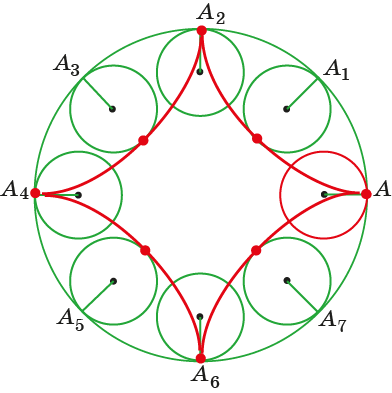 Ответ: а) да;
б) да.
[Speaker Notes: В режиме слайдов ответ появляется после нажатия левой клавиши мышки]
Лабораторная работа 1
Для проведения лабораторной работы потребуется прямоугольник из плотного картона с вырезанным кругом и маленький круг с вырезанным уголком, в который можно поставить острие карандаша.
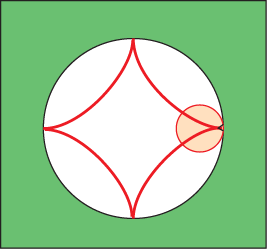 Катим маленький круг по краю вырезанного большого круга, и удерживаем карандаш в вырезанном уголке. В результате получим астроиду.
[Speaker Notes: В режиме слайдов ответ появляется после нажатия левой клавиши мышки]
Лабораторная работа 2
Для получения астроиды можно воспользоваться программой GeoGebra, аналогично тому, как была получена кардиоида.
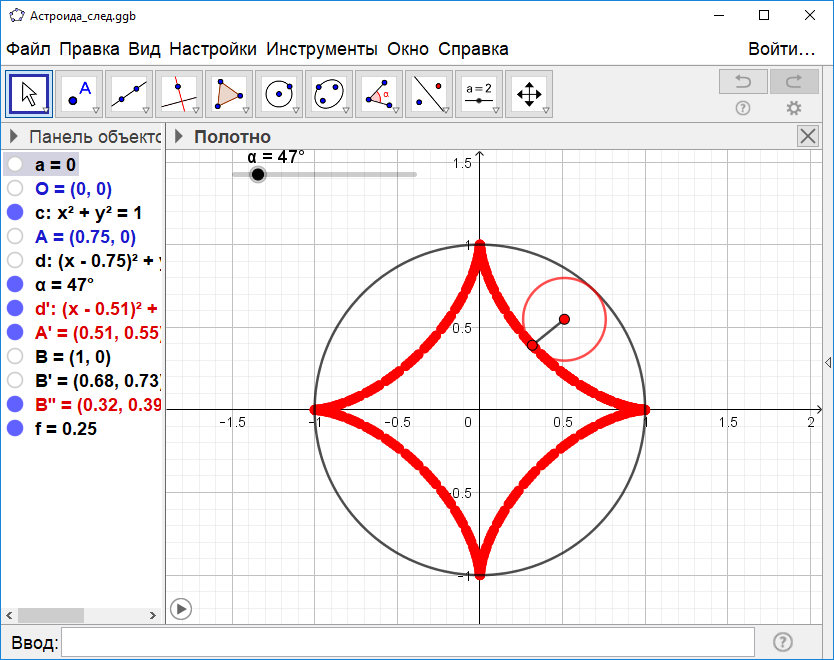 [Speaker Notes: В режиме слайдов ответ появляется после нажатия левой клавиши мышки]
Упражнения
1. Изобразите траекторию движения точки, закреплённой на продолжении радиуса окружности, катящейся внутри другой окружности в 4 раза большего радиуса. Она называется удлинённой астроидой.
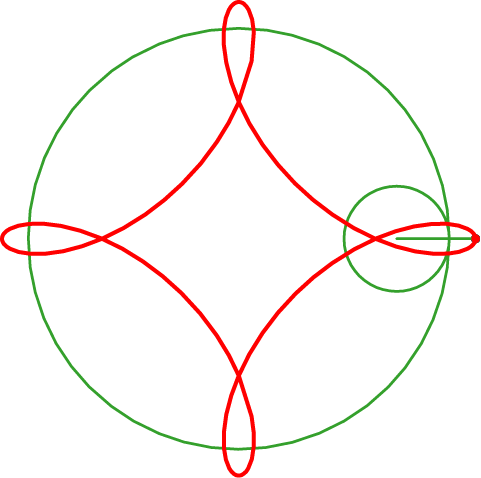 [Speaker Notes: В режиме слайдов удлиненную астроиду можно посмотреть в движении]
2. Нарисуйте траекторию движения вершины квадрата со стороной 1, катящегося с внутренней стороны по другому квадрату со стороной 4.
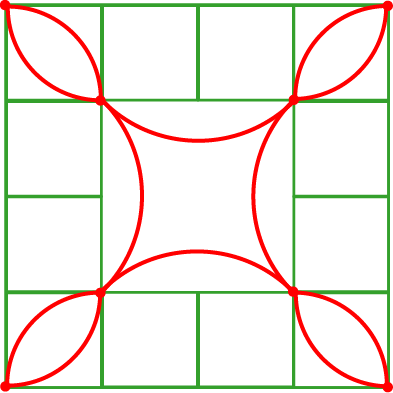 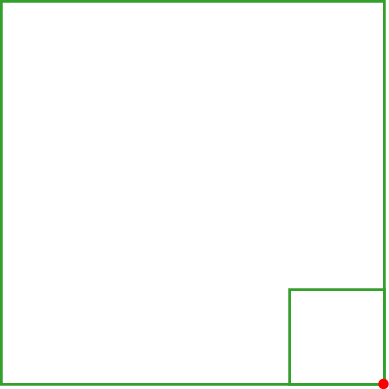 [Speaker Notes: В режиме слайдов ответ появляется после нажатия левой клавиши мышки]
3. Изобразите траекторию движения точки, закреплённой на окружности, катящейся внутри другой окружности в 3 раза большего радиуса. Она называется кривой Штейнера.
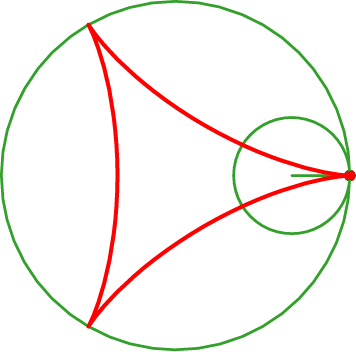 [Speaker Notes: В режиме слайдов кривую Штейнера можно посмотреть в движении]
4. Изобразите траекторию движения точки, закреплённой на продолжении радиуса окружности, катящейся внутри другой окружности в 3 раза большего радиуса. Она называется удлинённой кривой Штейнера.
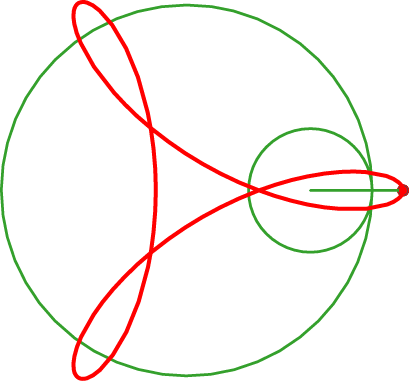 [Speaker Notes: В режиме слайдов удлиненную кривую Штейнера можно посмотреть в движении]
5. Нарисуйте траекторию движения точки, закреплённой на окружности, катящейся с внешней стороны по другой окружности, если отношение радиусов равно 1:2.
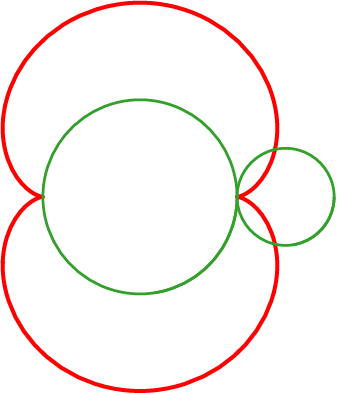 [Speaker Notes: В режиме слайдов ответ появляется после нажатия левой клавиши мышки]
6. Изобразите траекторию движения точки, закреплённой на окружности, катящейся по другой окружности, в 3 раза большего радиуса. (Воспользуйтесь тем, что длина маленькой окружности в 3 раза меньше длины большой окружности.)
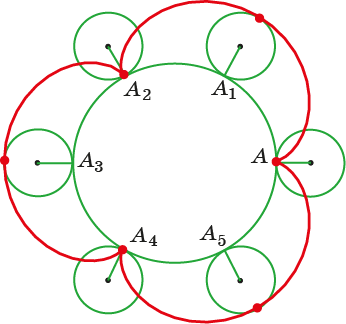 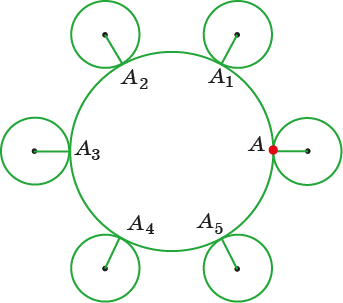 [Speaker Notes: В режиме слайдов укороченную кардиоиду можно посмотреть в движении]
7. Изобразите траекторию движения точки, закреплённой на окружности, катящейся по другой окружности, в 2,5 раза большего радиуса. (Воспользуйтесь тем, что длина маленькой окружности в 2,5 раза меньше длины большой окружности.)
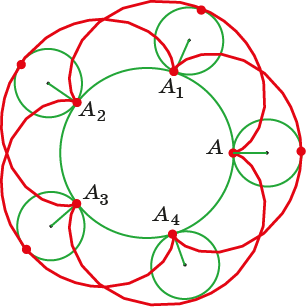 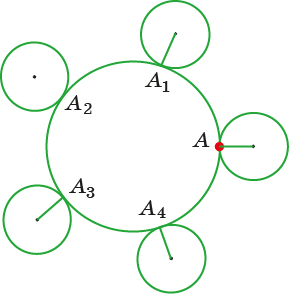 [Speaker Notes: В режиме слайдов укороченную кардиоиду можно посмотреть в движении]
8. Нарисуйте кривую, которую описывает точка, закреплённая на окружности, катящейся с внешней стороны по другой окружности, в 1,5 раза большего радиуса.
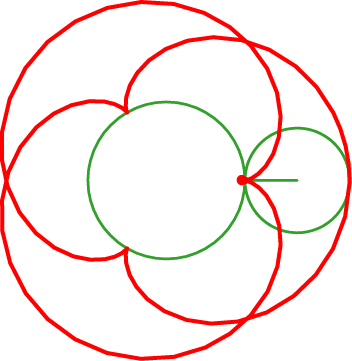 [Speaker Notes: В режиме слайдов эпициклоиду можно посмотреть в движении]
9. Нарисуйте траекторию движения точки, закреплённой на окружности, катящейся с внешней стороны по другой окружности, если отношение радиусов равно 2:1.
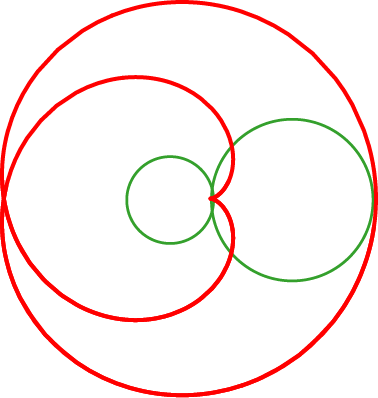 [Speaker Notes: В режиме слайдов ответ появляется после нажатия левой клавиши мышки]
10. Нарисуйте кривую, которую описывает точка, закреплённая на окружности, катящейся с внутренней стороны по другой окружности в 2,5 раза большего радиуса.
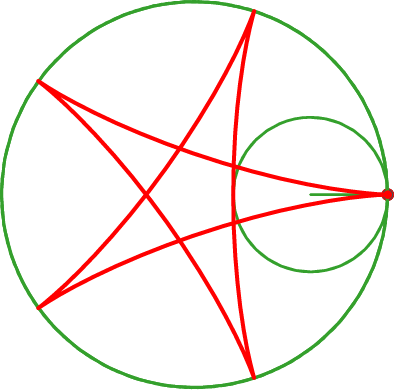 [Speaker Notes: В режиме слайдов гипоциклоиду можно посмотреть в движении]
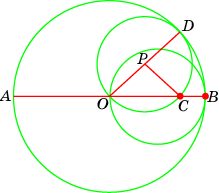 Решение: Пусть катящаяся окружность переместилась из точки B в точку D, P – её центр. Обозначим C точку пересечения диаметра AB с этой окружностью. Тогда угол CPD в два раза больше угла BOD. Следовательно, дуги BD и CD равны, т.е. C – точка, закреплённая на катящейся окружности.
11. Докажите, что траекторией движения точки, закреплённой на окружности, катящейся внутри другой окружности в два раза большего радиуса, является диаметр.
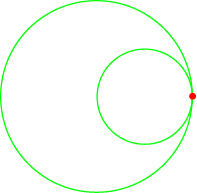 [Speaker Notes: В режиме слайдов ответ появляется после нажатия левой клавиши мышки]
12. Изобразите траекторию движения точки, закреплённой на большой окружности, катящейся внутренним образом по окружности в два раза меньшего радиуса, изображённой на рисунке.
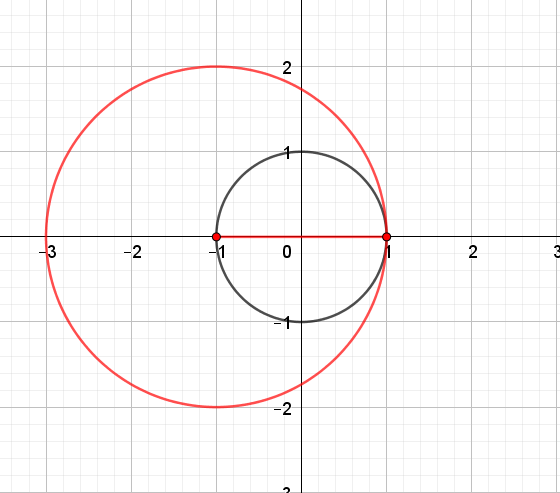 [Speaker Notes: В режиме слайдов ответ появляется после нажатия левой клавиши мышки]
Ответ.
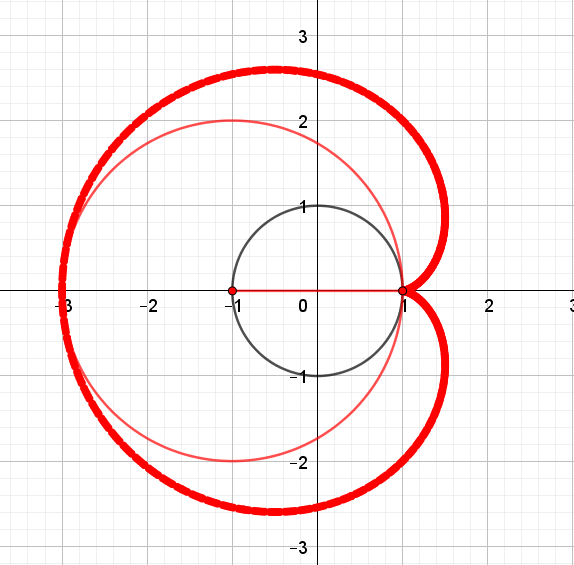 [Speaker Notes: В режиме слайдов ответ появляется после нажатия левой клавиши мышки]
13. Докажите, что траектория из предыдущей задачи является кардиоидой.
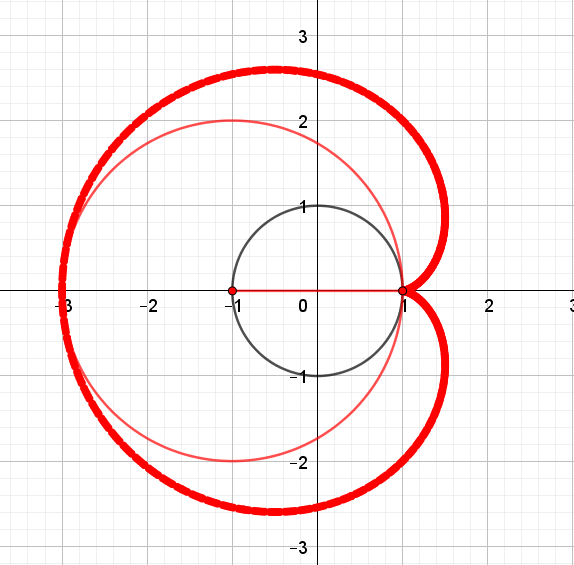 [Speaker Notes: В режиме слайдов ответ появляется после нажатия левой клавиши мышки]
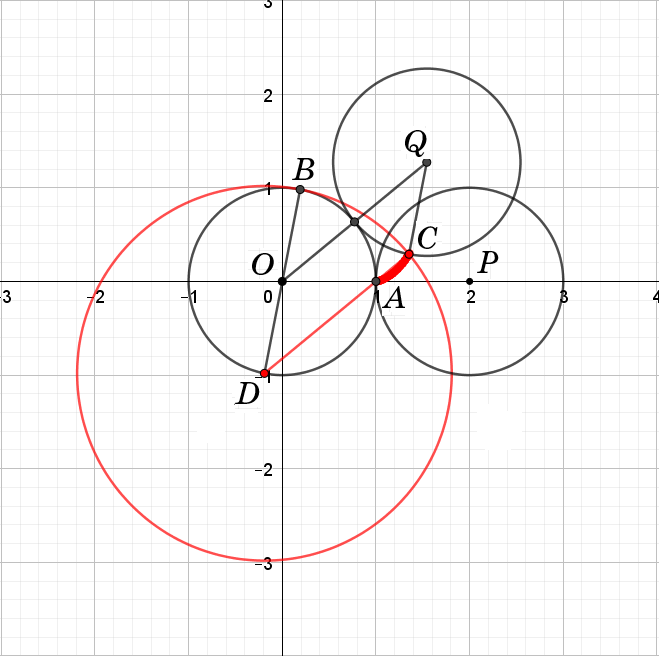 [Speaker Notes: В режиме слайдов ответ появляется после нажатия левой клавиши мышки]
14. Изобразите траекторию движения точки, закреплённой на большом квадрате, катящемся внутренним образом по квадрату в два раза меньшей стороной, изображённому на рисунке.
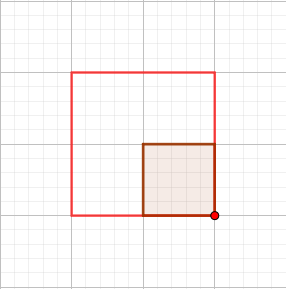 [Speaker Notes: В режиме слайдов ответ появляется после нажатия левой клавиши мышки]
Ответ.
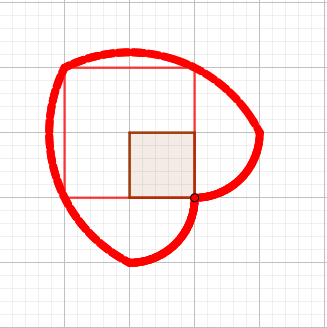 [Speaker Notes: В режиме слайдов ответ появляется после нажатия левой клавиши мышки]
12. Изобразите траекторию движения точки C, закреплённой на прямой, катящейся по единичной окружности.
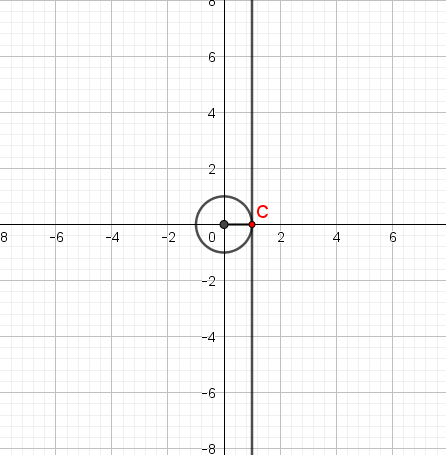 [Speaker Notes: В режиме слайдов ответ появляется после нажатия левой клавиши мышки]
Ответ.
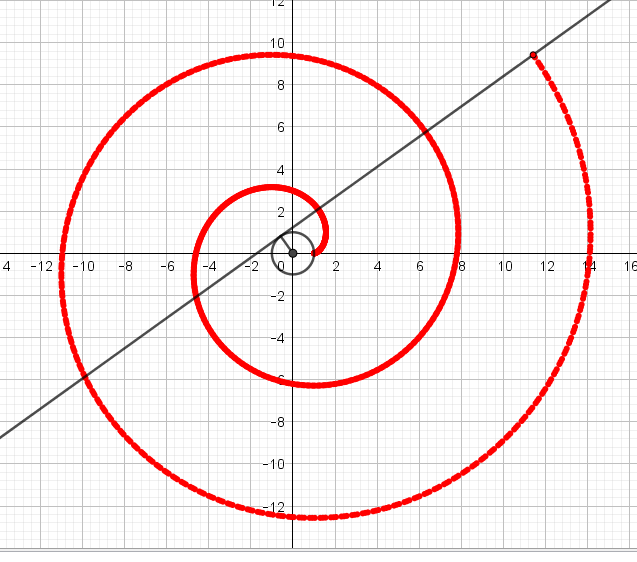 [Speaker Notes: В режиме слайдов ответ появляется после нажатия левой клавиши мышки]
13. Дана прямая c и точка O на расстоянии 2 от этой прямой. Через точку O проводятся прямые, пересекающие прямую c в точках C. От точек C на этих прямых откладываются отрезки CA = CB = 2. Изобразите кривую, которую описывают точки A и B при движении точки C по прямой c. Она называется конхоидой.
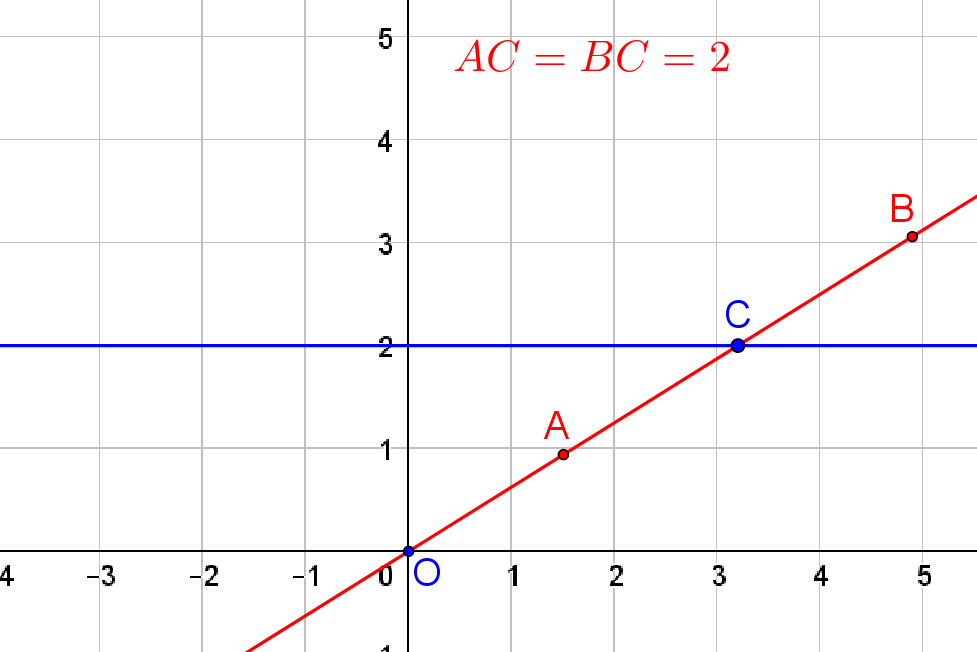 [Speaker Notes: В режиме слайдов ответы появляются после кликанья мышкой]
Ответ.
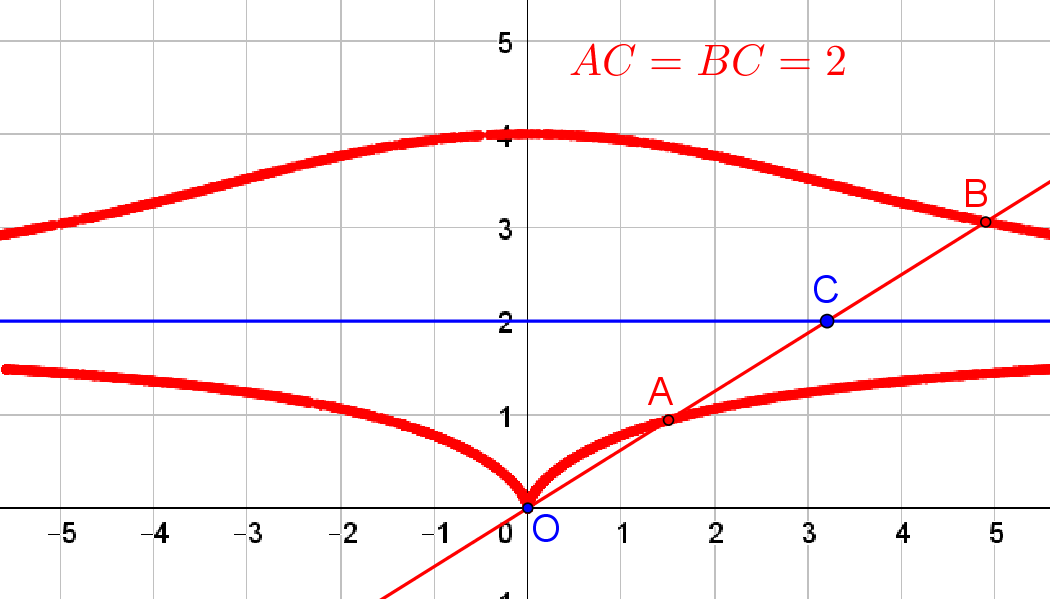 [Speaker Notes: В режиме слайдов ответы появляются после кликанья мышкой]
14. Изобразите конхоиду для случая, когда точка O удалена от прямой c на расстояние 2 и CA = CB = 4.
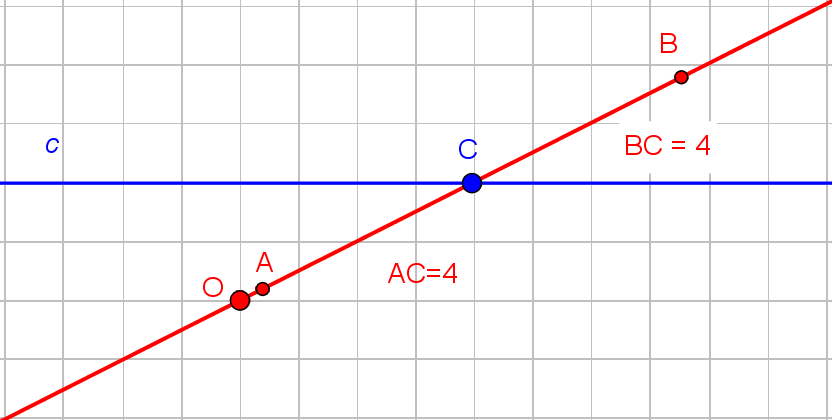 [Speaker Notes: В режиме слайдов ответы появляются после кликанья мышкой]
Ответ.
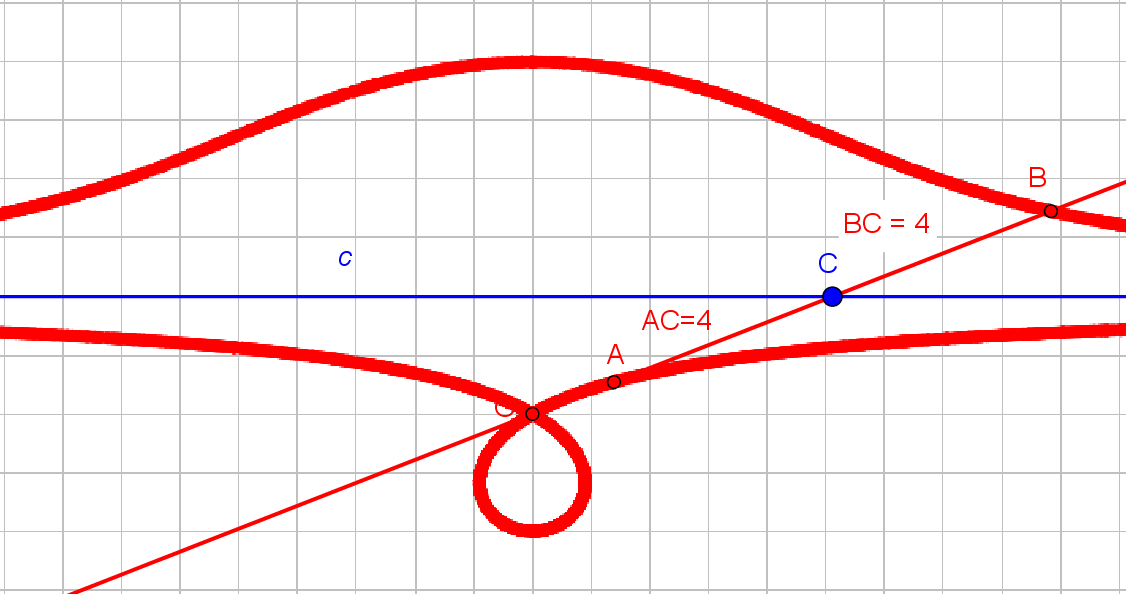 [Speaker Notes: В режиме слайдов ответы появляются после кликанья мышкой]
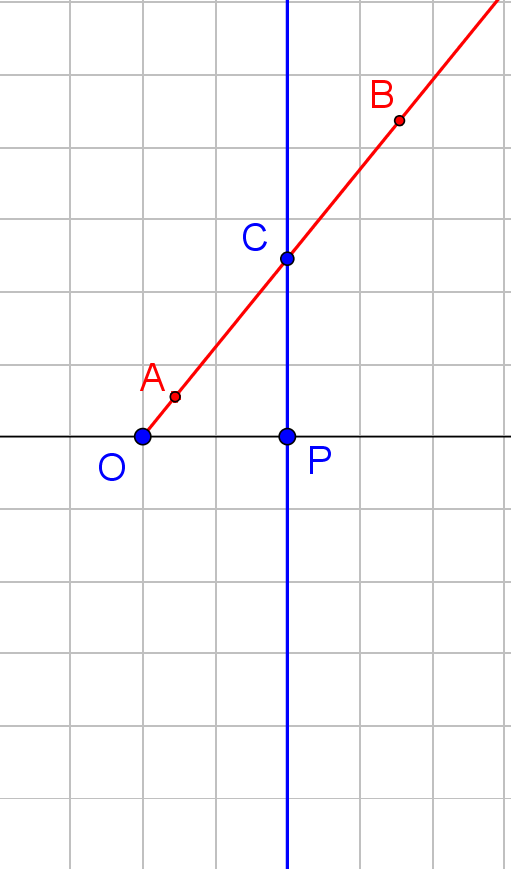 15. Дана прямая c и точка O на расстоянии OP = 2 от этой прямой. Через точку O проводятся прямые, пересекающие прямую c в точках C. От точек C на этих прямых откладываются отрезки CA = CB = CP. Изобразите кривую, которую описывают точки A и B при движении точки C по прямой c. Она называется строфоидой.
[Speaker Notes: В режиме слайдов ответы появляются после кликанья мышкой]
Ответ.
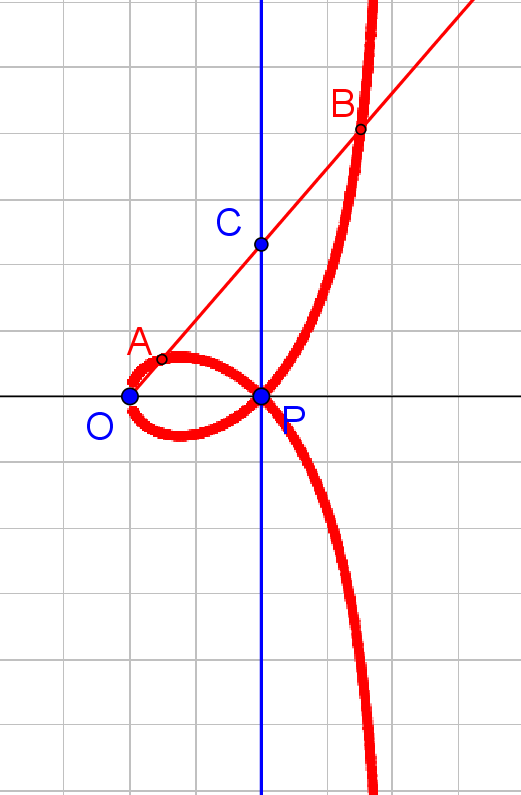 [Speaker Notes: В режиме слайдов ответы появляются после кликанья мышкой]
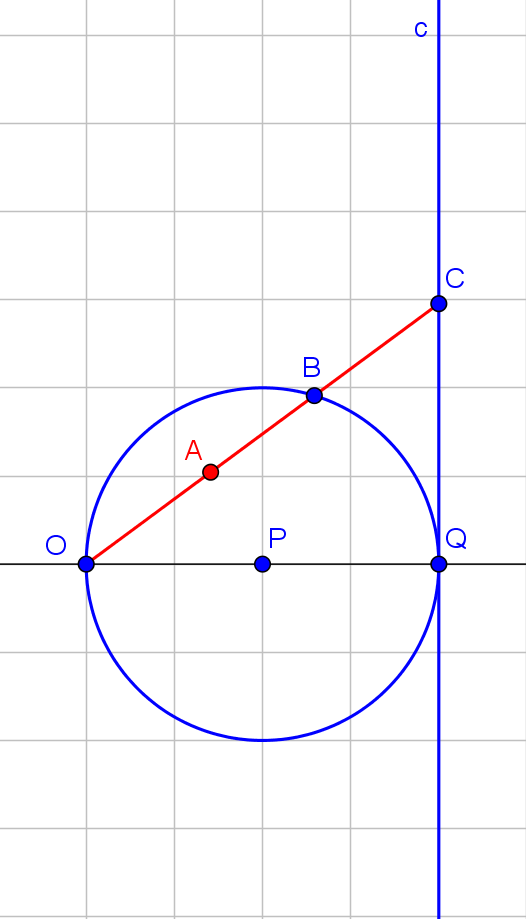 16. Дана прямая c и точка O на расстоянии OQ = 4 от этой прямой. С диаметром OQ проведена окружность. Через точку O проводятся прямые, пересекающие окружность в точках B и прямую c в точках C. От точек O на этих прямых откладываются отрезки OA = BC. Изобразите кривую, которую описывает точка A при движении точки C  по прямой c. Она называется циссоидой.
[Speaker Notes: В режиме слайдов ответы появляются после кликанья мышкой]
Ответ.
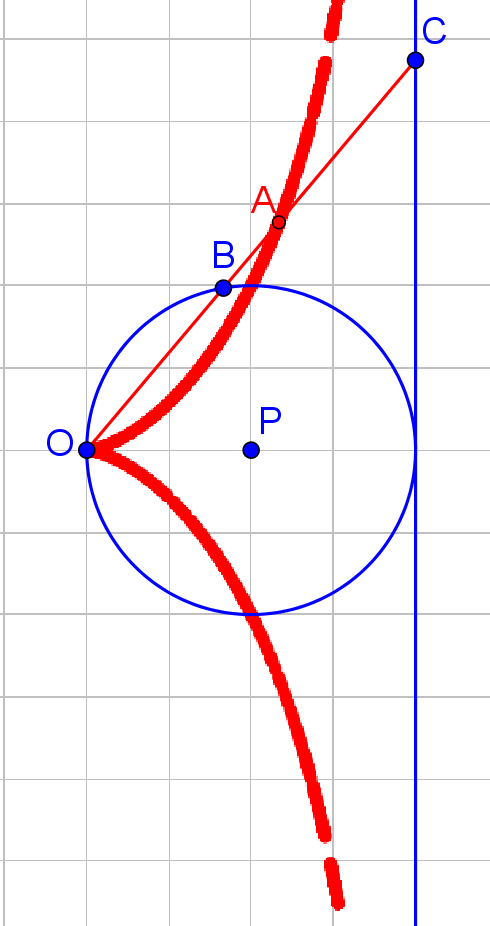 [Speaker Notes: В режиме слайдов ответы появляются после кликанья мышкой]
17. Дана окружность c радиусом 2 и точка O, ей принадлежащая. Через точку O проводятся прямые, пересекающие окружность в точках C. От точек С на этих прямых откладываются отрезки СA = CB = 1. Изобразите кривую, которую описывают точки A и B при движении точки C по окружности c. Она называется улиткой Паскаля.
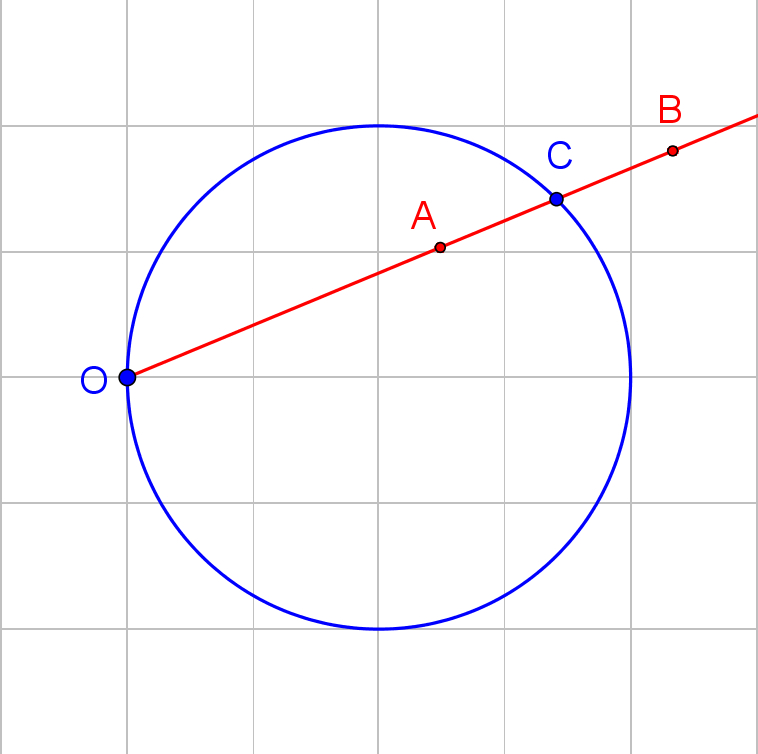 [Speaker Notes: В режиме слайдов ответы появляются после кликанья мышкой]
Ответ.
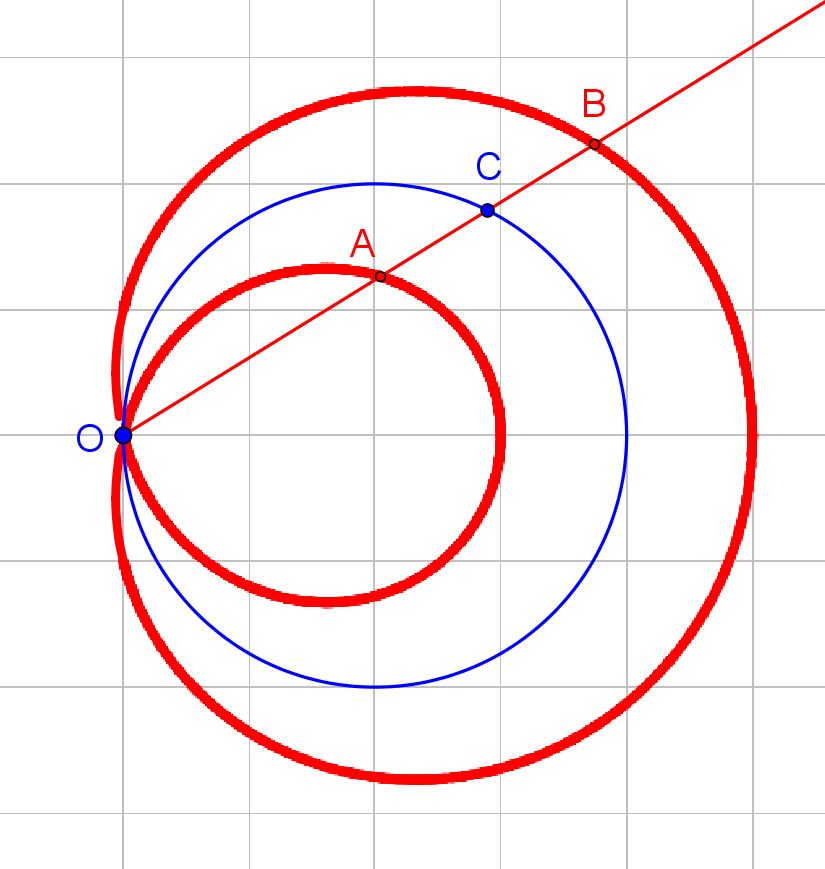 [Speaker Notes: В режиме слайдов ответы появляются после кликанья мышкой]
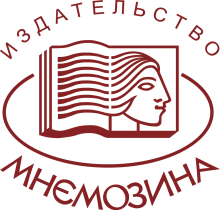 Контактная информация
Издательство «Мнемозина»:Сайт: mnemozina.ru 105043, Москва, ул. Волочаевская, 40Г, строение 4, 3 этажТел.: 8 (499) 367–67–81E-mail: ioc@mnemozina.ru Интернет-магазин: shop.mnemozina.ruТорговый дом: E-mail: td@mnemozina.ruТел.:  8 (495) 644–20–26Электронные формы учебников и пособий представлены на сайте «Школа в кармане»: pocketschool.ru
E-mail для бюджетных закупок: zakaz@ars-edu.ru